Flood Inundation Mapping for Colorado, Wharton and Matagorda Counties
David R. Maidment
Center for Water and EnvironmentUniversity of Texas at Austin
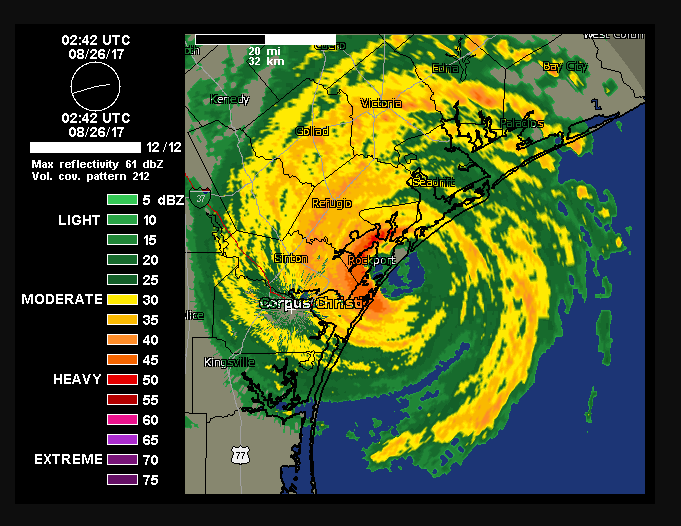 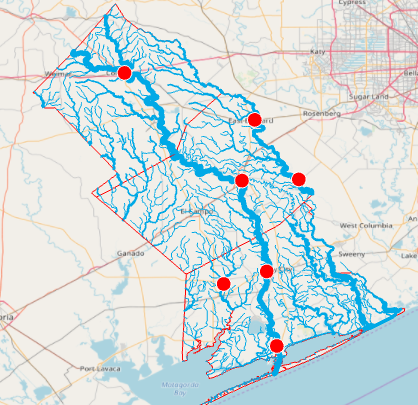 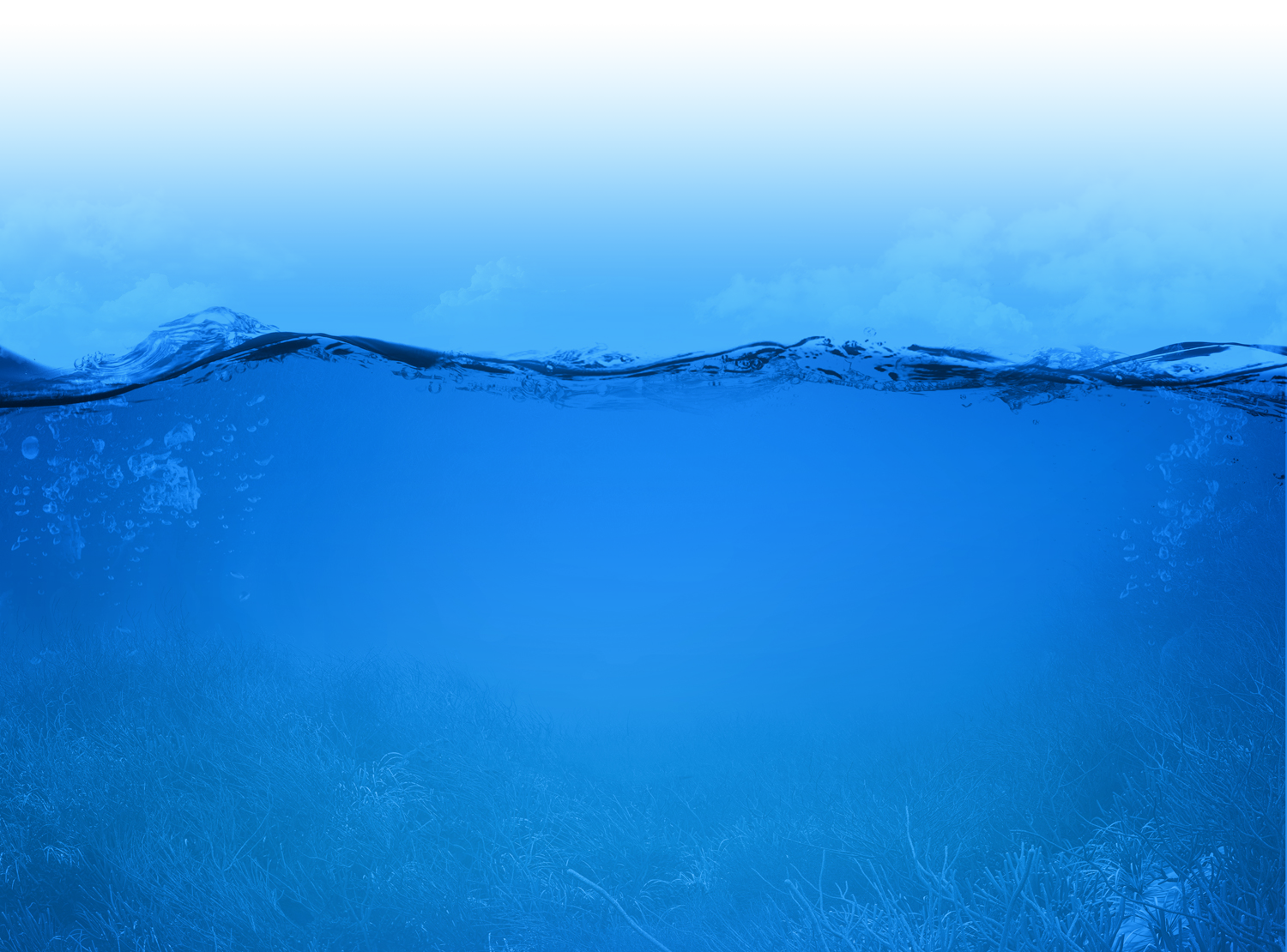 Prepared for presentation at Wharton County Commissioners Court, 13 June 2018

Acknowledgements: National Weather Service, Texas Division of Emergency Management, 
Wharton County, USGS, Kisters, ESRI, FishView, Xing Zheng, David Arctur, Harry Evans.
Flood Inundation Mapping for Colorado, Wharton and Matagorda Counties
Three questions:

 What has been done?

 What needs to be done?
Enhanced inundation mapping
Flood impact assessment
Densified Water Measurement

 How much will it cost per county?
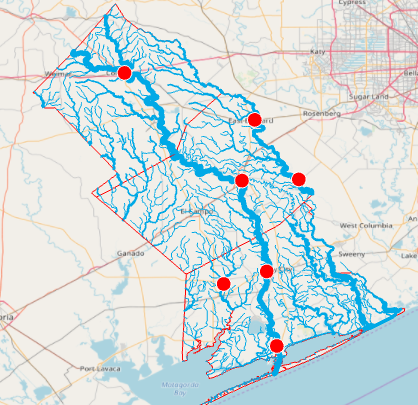 Flood Inundation Mapping for Colorado, Wharton and Matagorda Counties
Three questions:

 What has been done?

 What needs to be done?
Enhanced inundation mapping
Flood impact assessment
Densified Water Measurement

 How much will it cost per county?
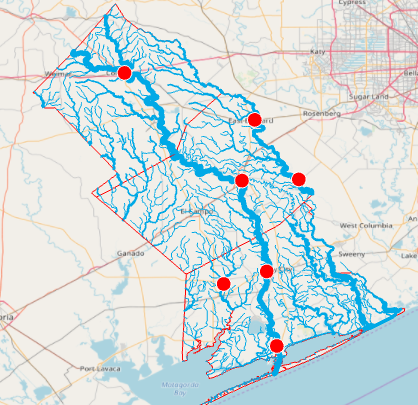 Continuously forecasts flows over continental US
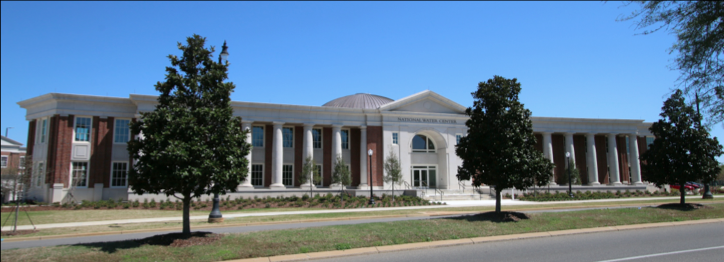 Current Flood Inundation Maps in Texas
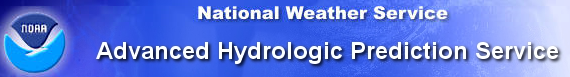 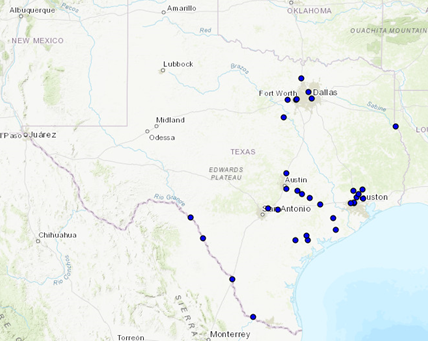 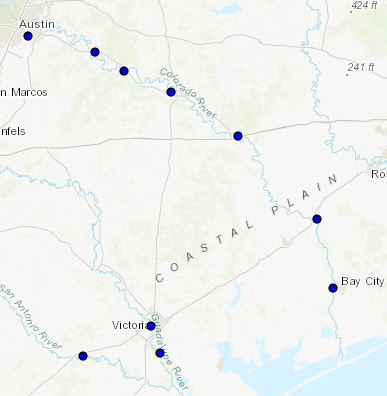 Colorado River 
at Columbus
Maps at forecast points
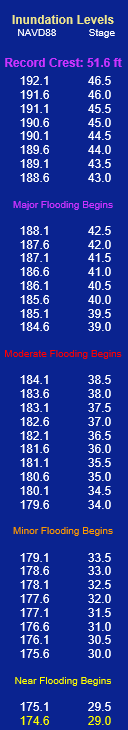 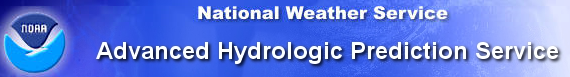 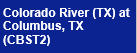 Minor Flooding (Stage Height 34 ft)
Moderate Flooding (Stage Height 39 ft)
Major Flooding (Stage Height 43 ft)
Highest Flooding (Stage Height 46.5 ft)
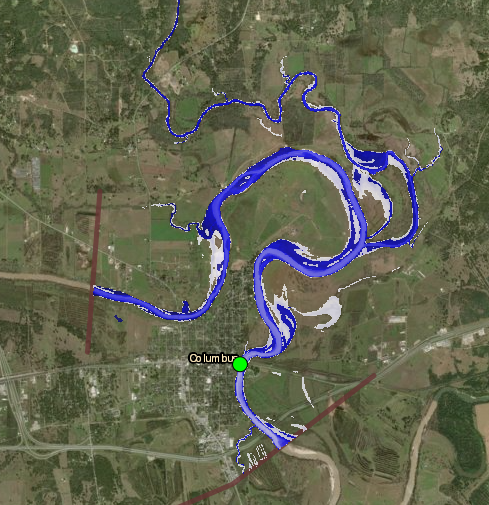 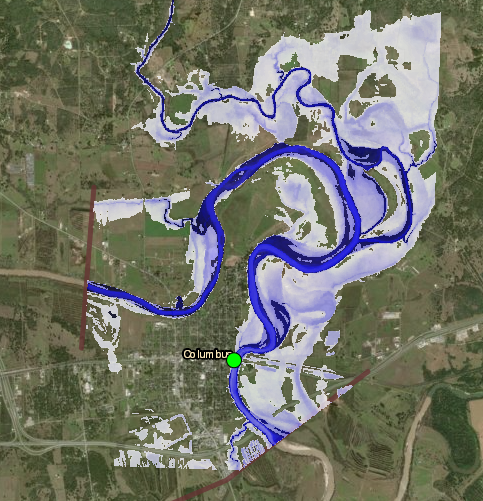 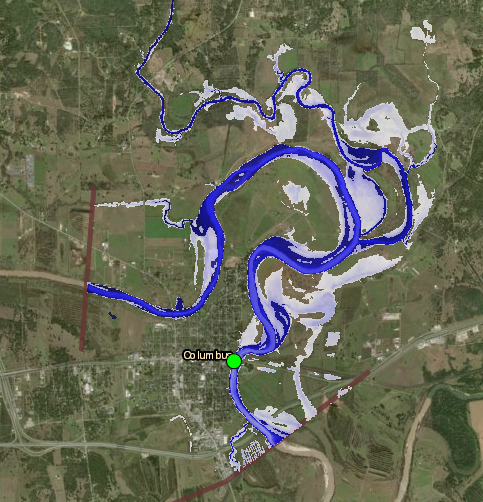 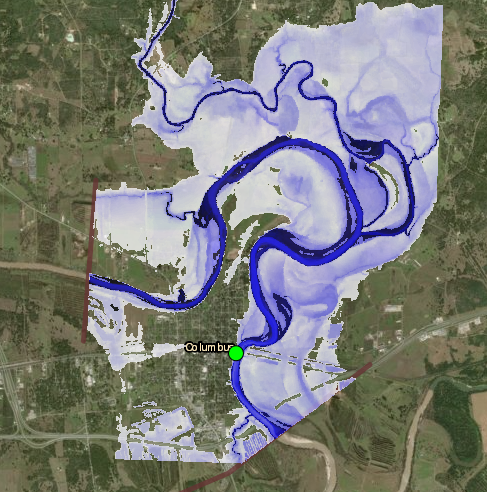 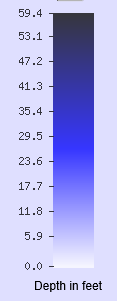 Rating Curve: Relates Depth to Discharge
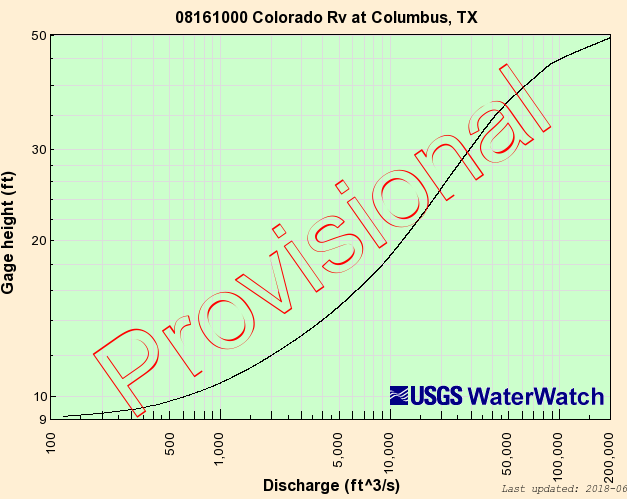 Stream Depth
Forecasting
Stream
Depth
(ft)
Streamflow 
Measurement
Discharge (cubic feet per second)
Method for Determining Flood Risk:Height Above Nearest Drainage (HAND)
Flooding occurs when Water Depth is greater than HAND
Address Point
HAND
Flood
Normal
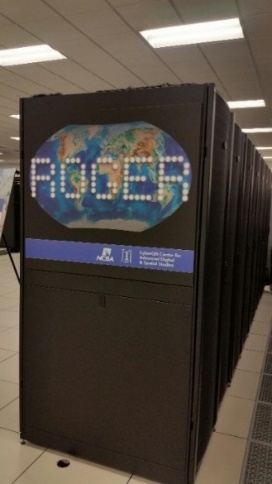 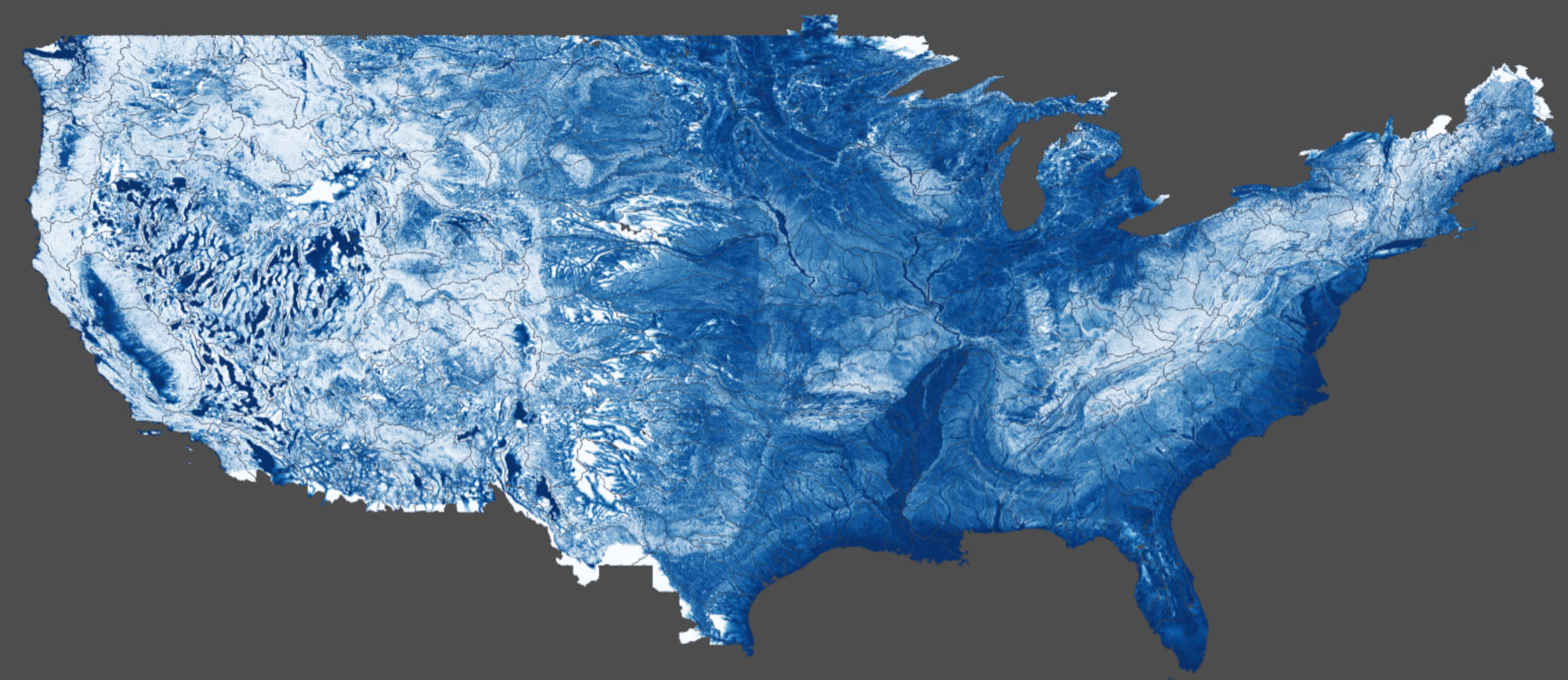 Computed for continental US
[Speaker Notes: How do we answer the question of how many people are going to be impacted, especially if large areas of the state are not covered by LIDAR or National Flood Hazard Layer?  The researchers developed a process called Height Above Nearest Drainage or HAND.]
Modeled Rating Curves from HAND Data
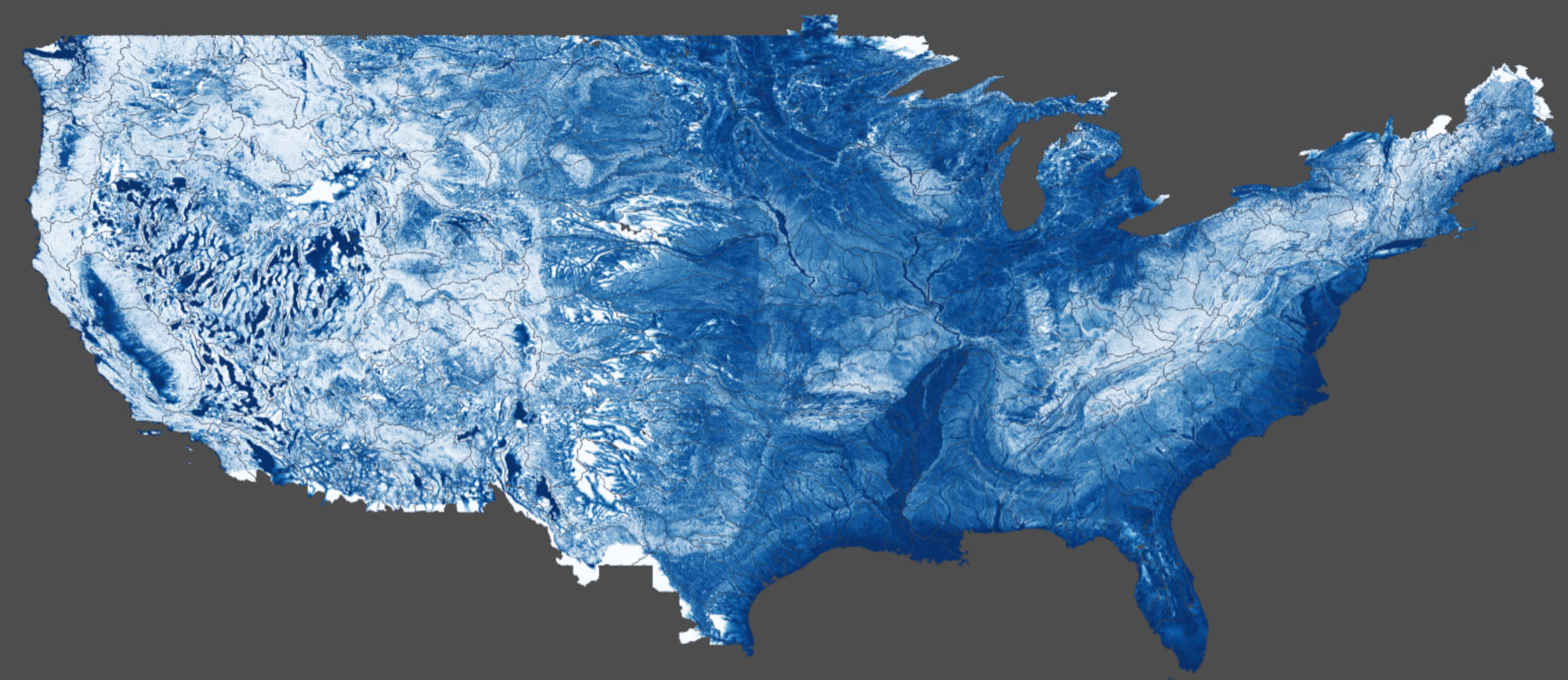 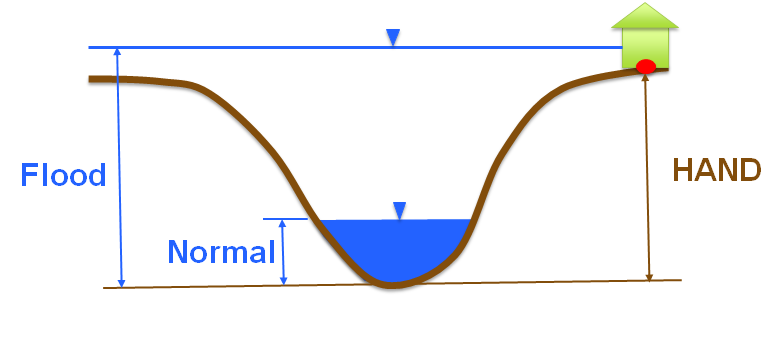 2.7 million stream reaches in continental US
Stream Depth (ft)
Forecast Discharge
from National Water Model
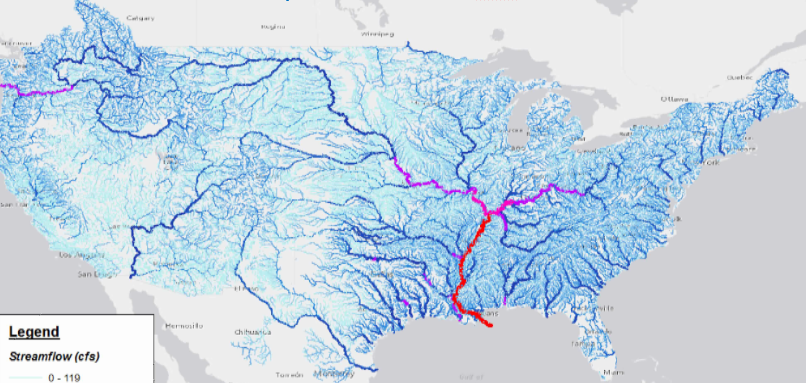 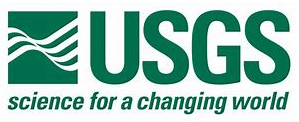 USGS Peak Stage Points from Harvey
Images: Kristine Blickenstaff, USGS
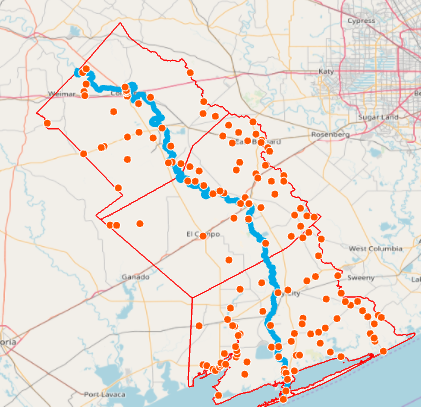 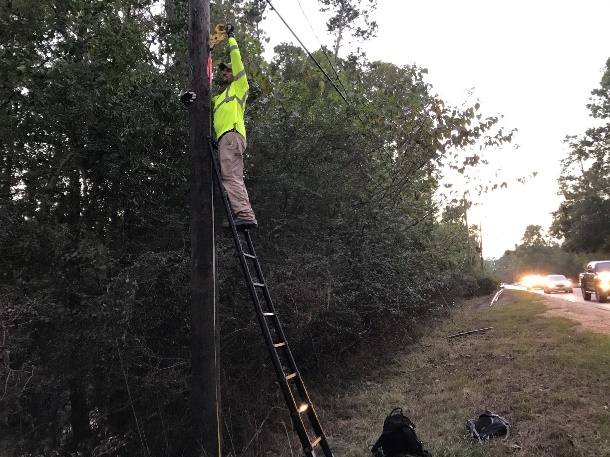 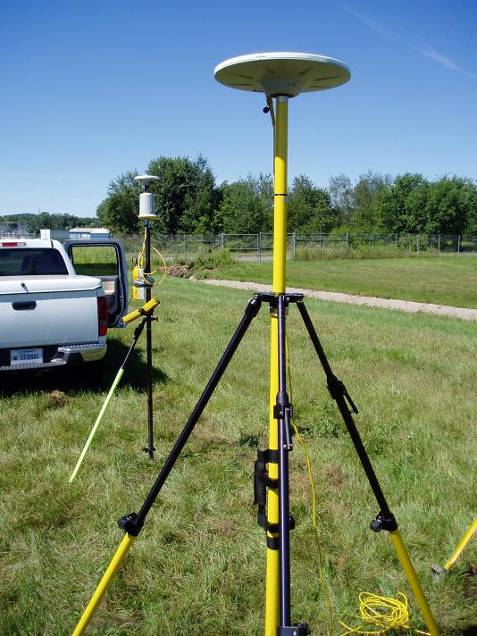 152 peak stage points 
used to calibrate 
Manning roughness for 
flood inundation mapping
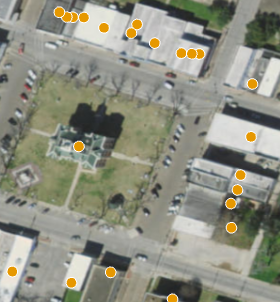 Texas Address PointsUse for Flood Impact Assessment
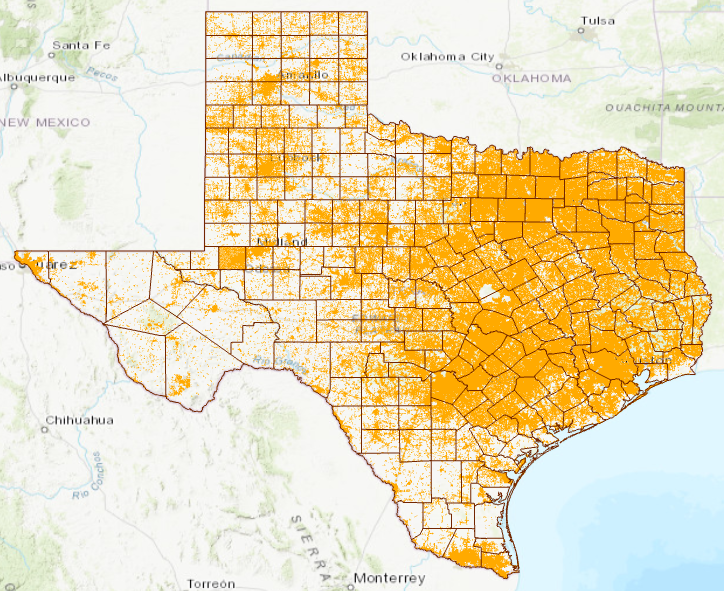 Point on every building 
for dispatching emergency 
response vehicles by 
911 systems
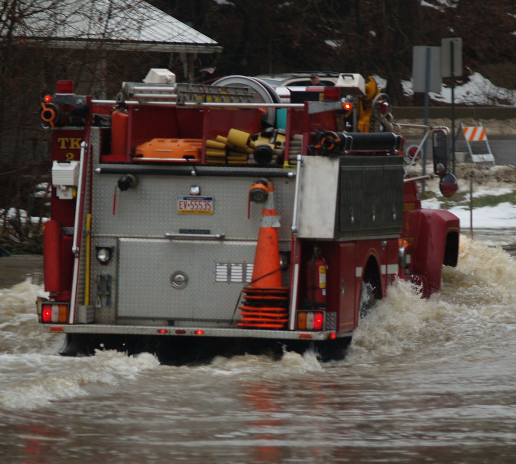 9.28 million points
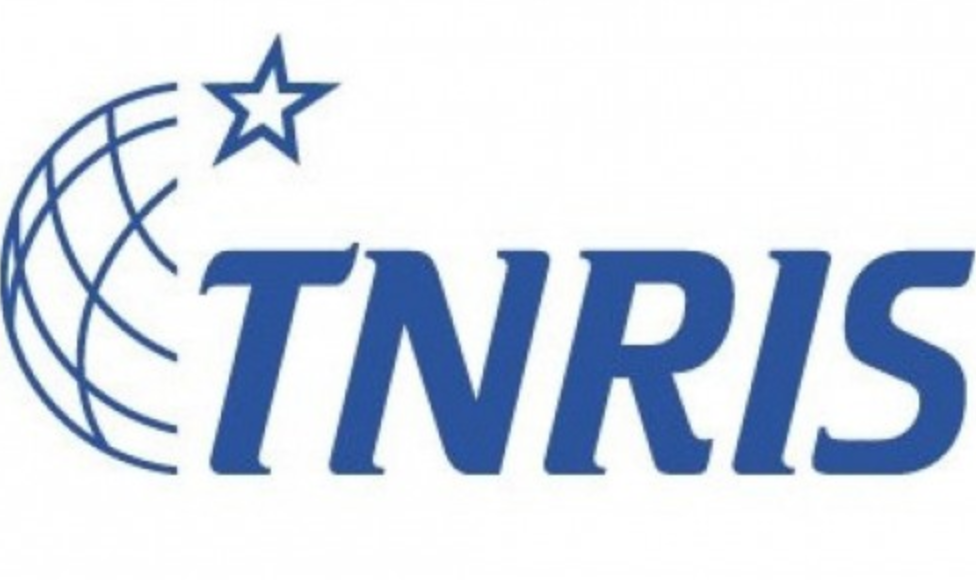 [Speaker Notes: Over the summer we collected all 8.7million address points across Texas.  Dr. David Arctur has assembled all the data and done some quality checks.  When you have this much data from hundreds of sources, there are always some inconsistencies.  However, in my opinion, for public safety this strategic snapshot is a good starting point for describing overall impact to a region or district.]
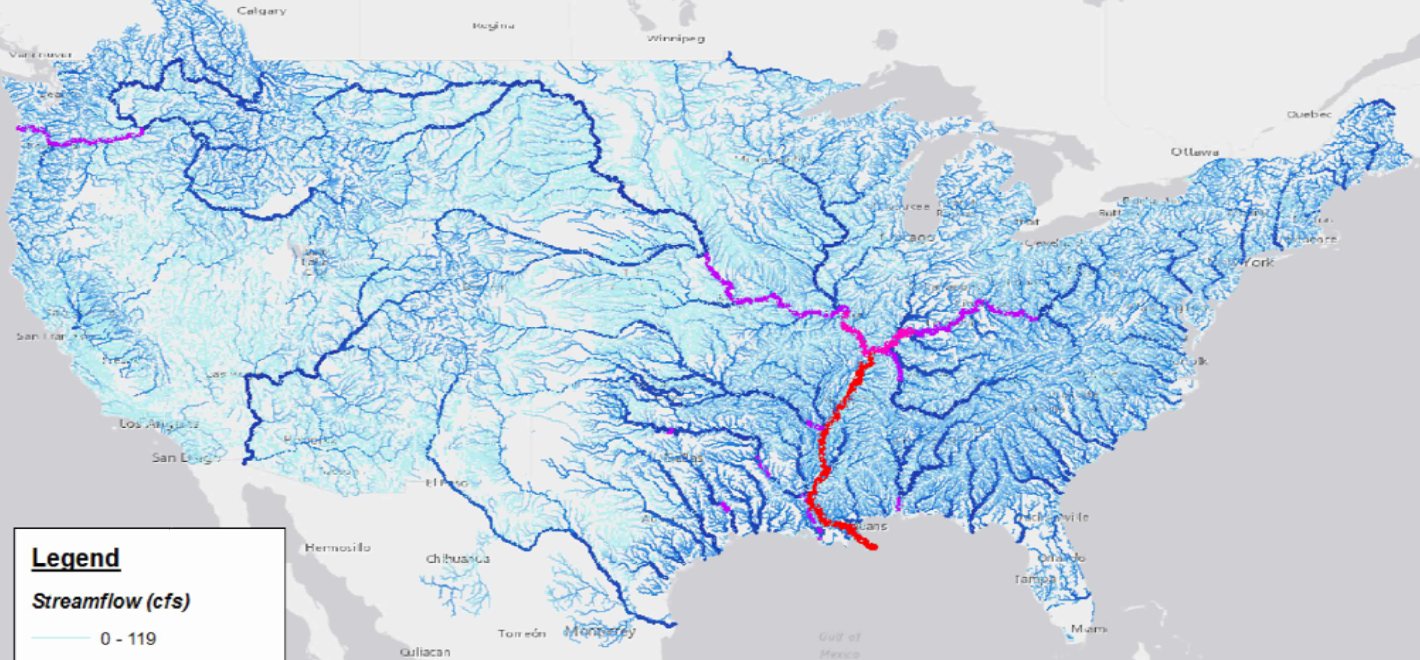 Flood Inundation and Impact
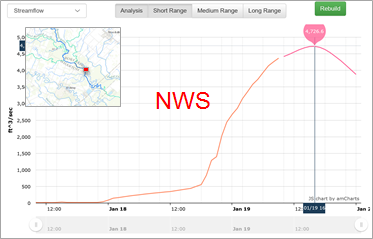 Take discharge forecast from the National Water Model
Transform discharge to depth by rating curve 
or hydraulic model
Discharge
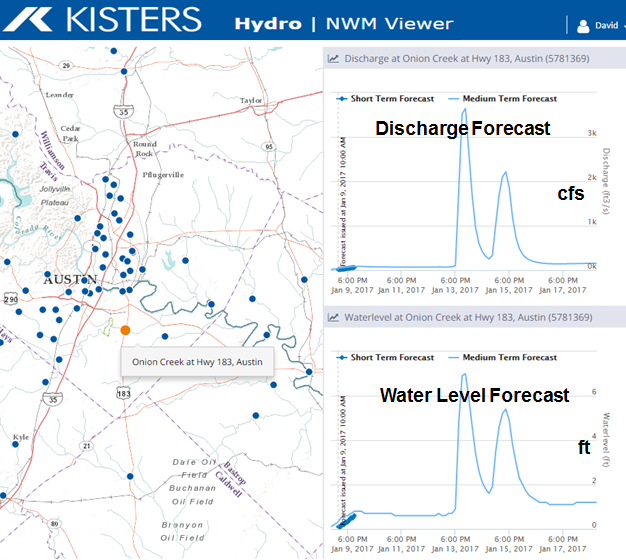 Depth
Create flood inundation map from water depth
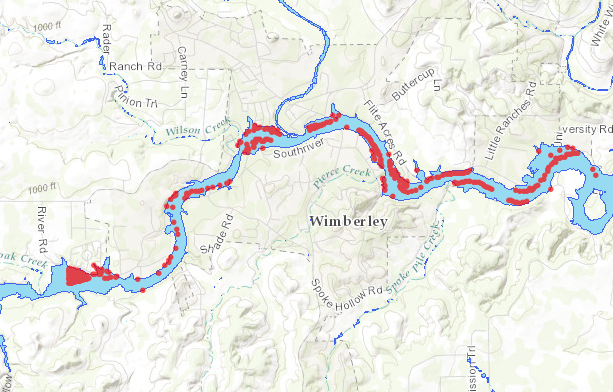 Inundation
Assess impact on people and property
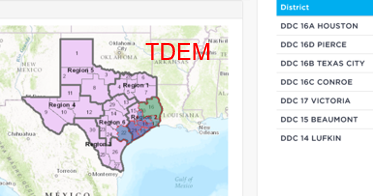 Impact
Flood emergency response depends on assessment of impact
Inundation Map Produced After Harvey for Governor’s Office
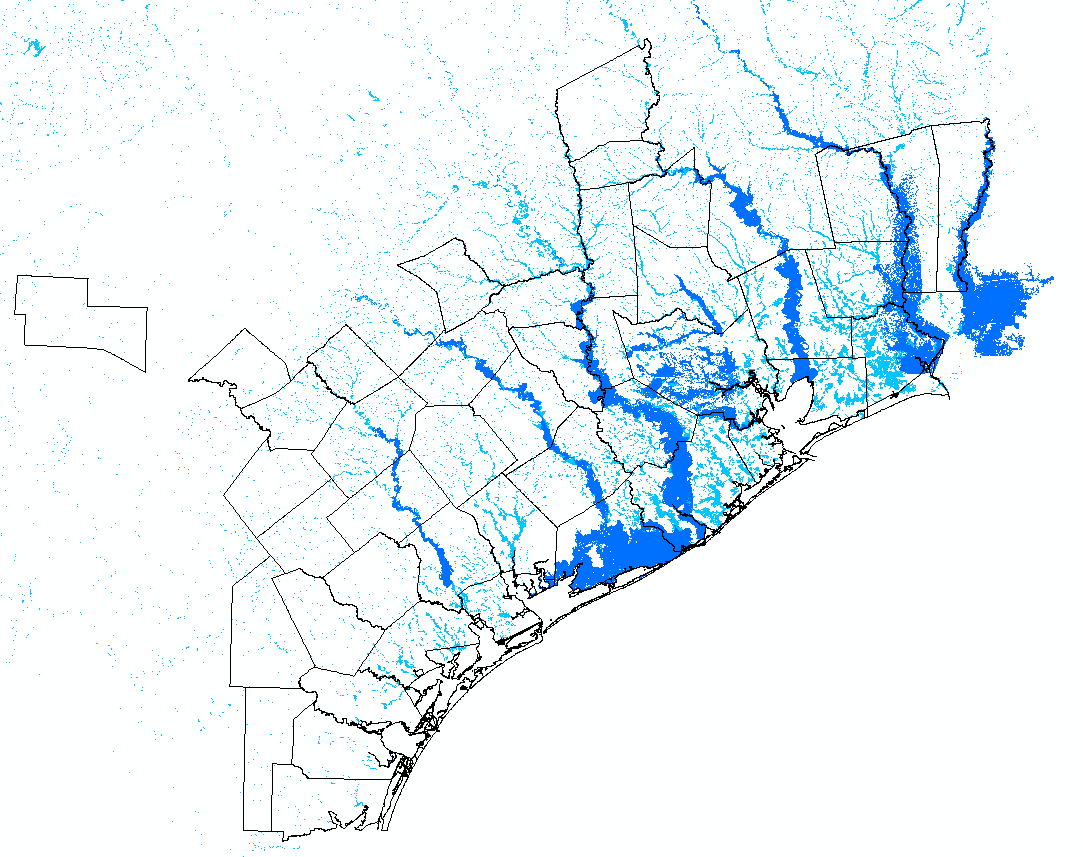 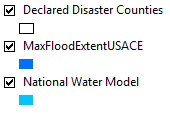 Observations from the U.S. Geological Survey 
	Forecasting by NWS West Gulf River Forecast Center 
                 		Inundation Mapping by USACE, National Water Center and UT Austin
                                      	Map Synthesis by Texas Division of Emergency Management
Goal: Real-Time Flood Inundation Mapping for Texas at Local Scale
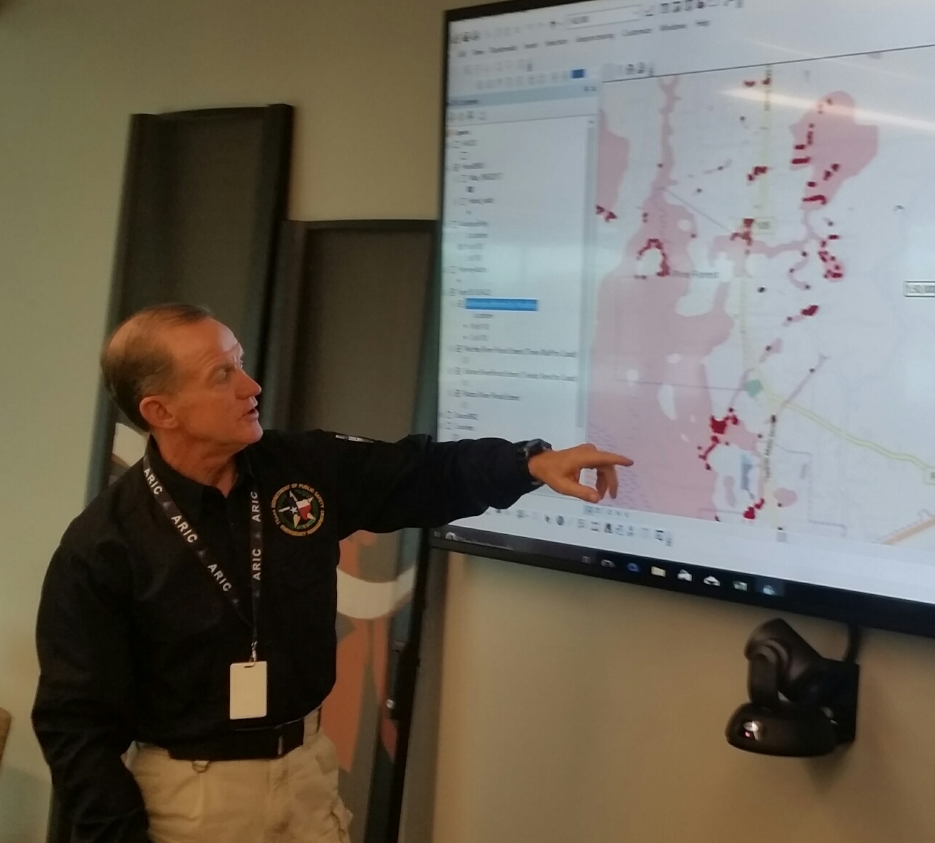 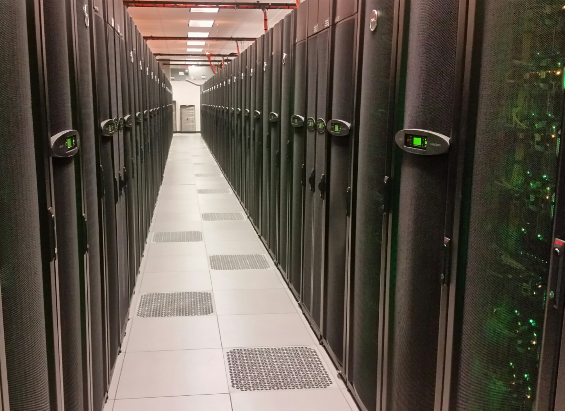 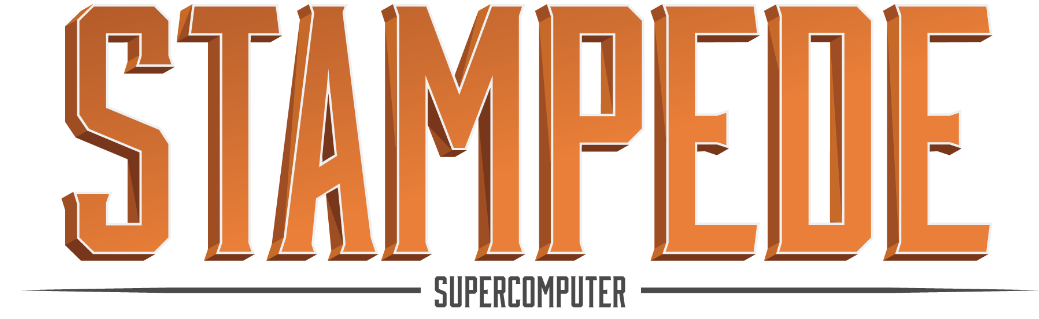 Flood Inundation Mapping for Colorado, Wharton and Matagorda Counties
Three questions:

 What has been done?

 What needs to be done?
Enhanced inundation mapping
Flood impact assessment
Densified Water Measurement

 How much will it cost per county?
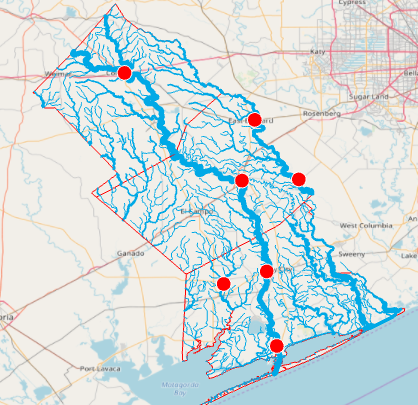 Lidar Data Collection in Texas
2/3 of Texas is getting new LIDAR data over the period, 2017-2019!
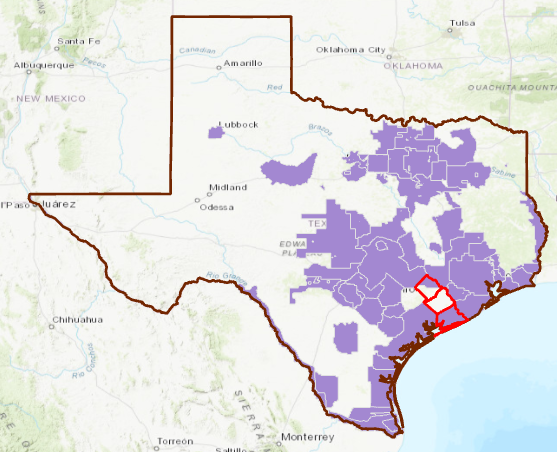 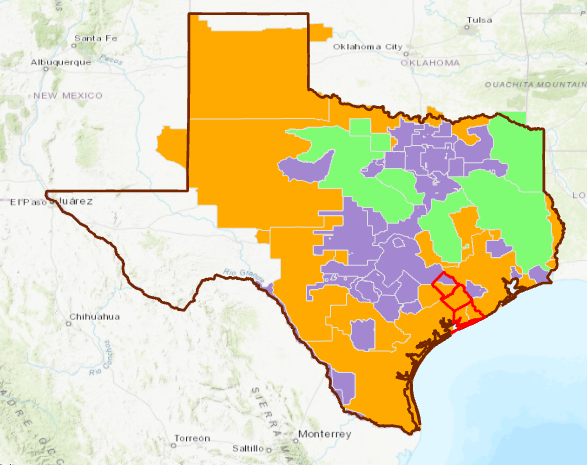 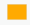 Collected in 2018
Available in 2019
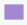 Available now
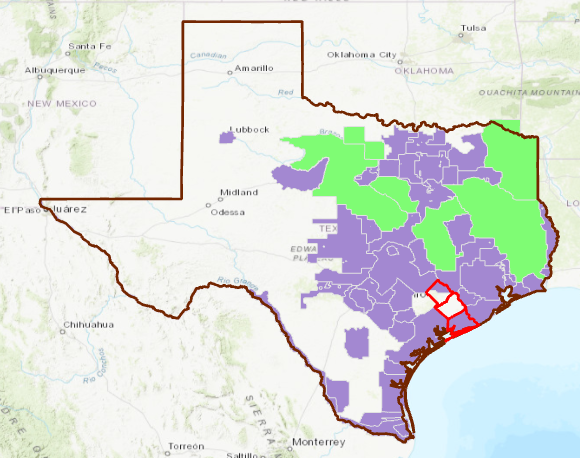 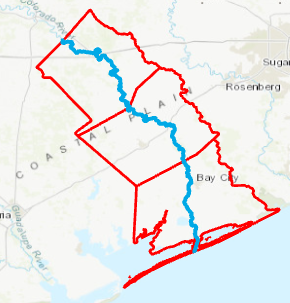 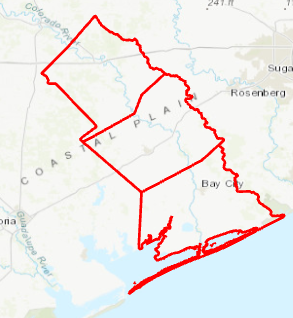 Colorado
Wharton
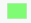 Matagorda
Colorado River
(154 miles)
Collected in 2017
Available in 2018
Counties
LIDAR Data in Three Counties
Use northern Colorado County as a testbed
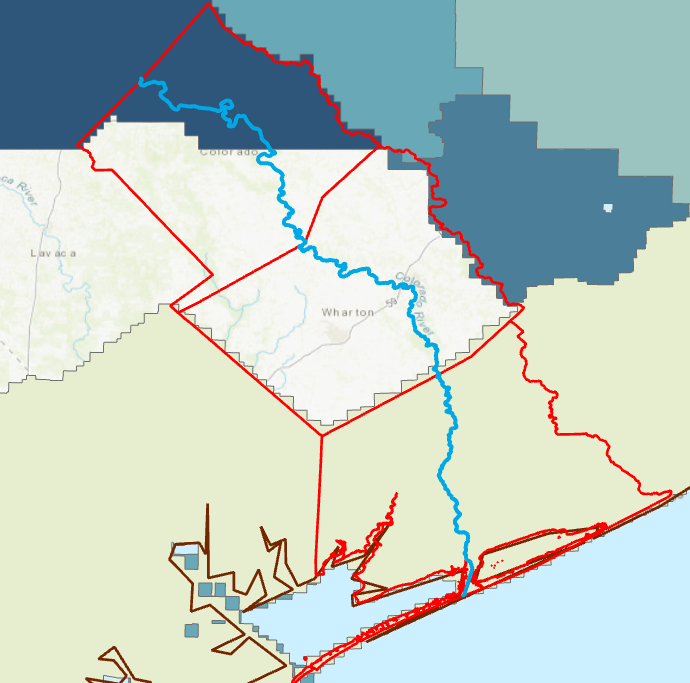 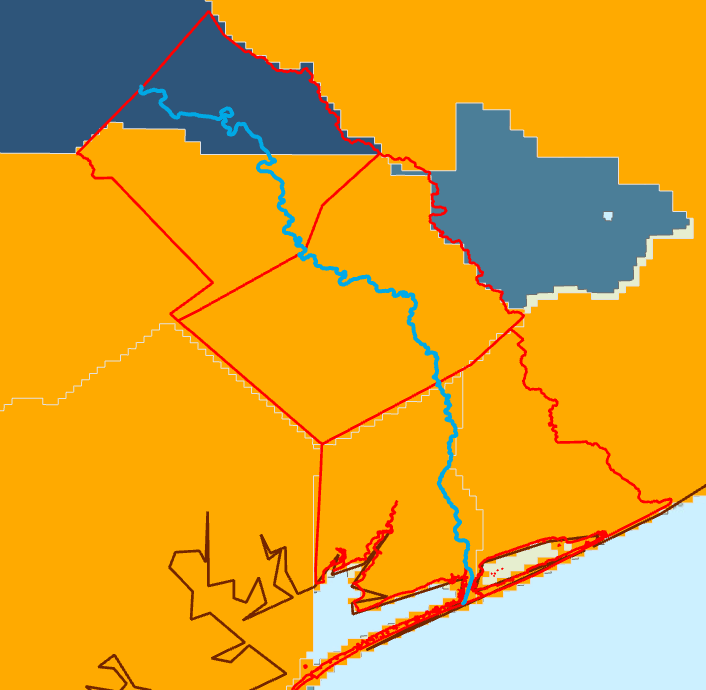 Flight Year
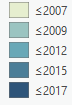 Collected in 2018
Available in 2019
Available now
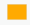 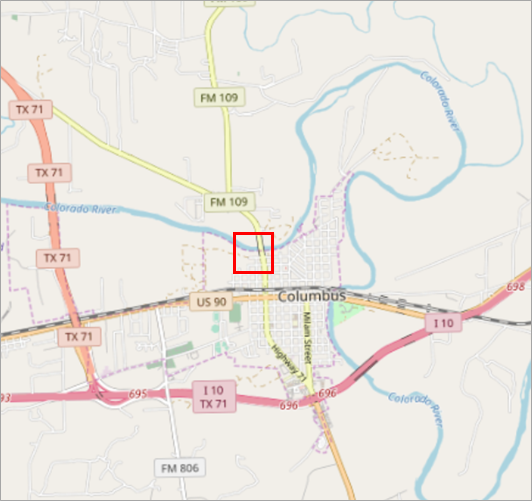 An area of Columbus, Tx 
(in Colorado County)
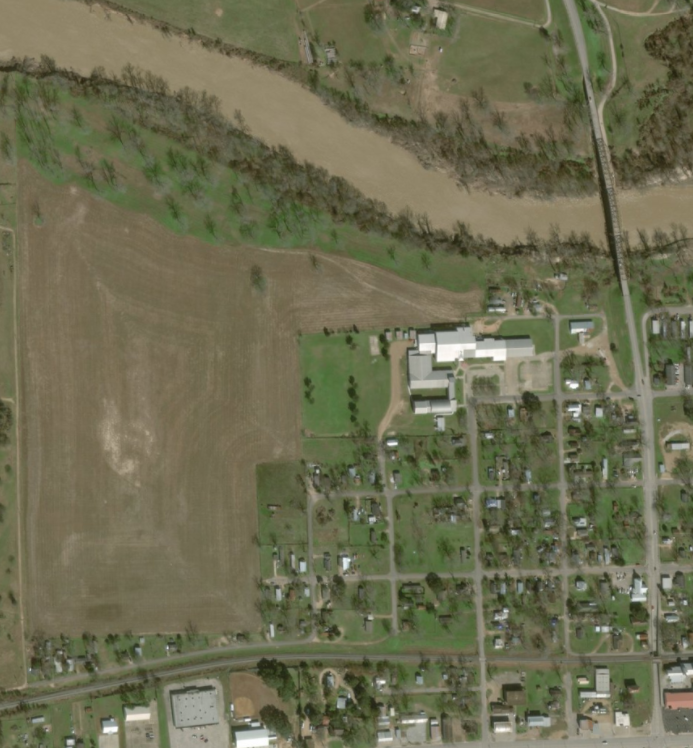 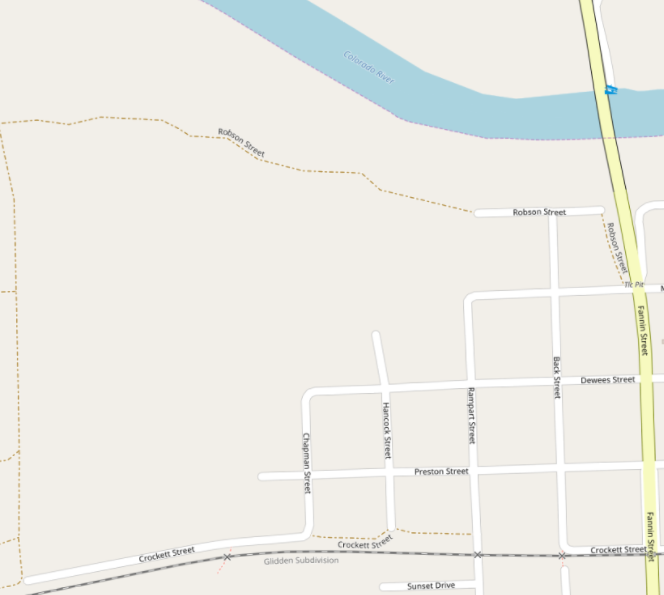 Colorado River
Fannin St
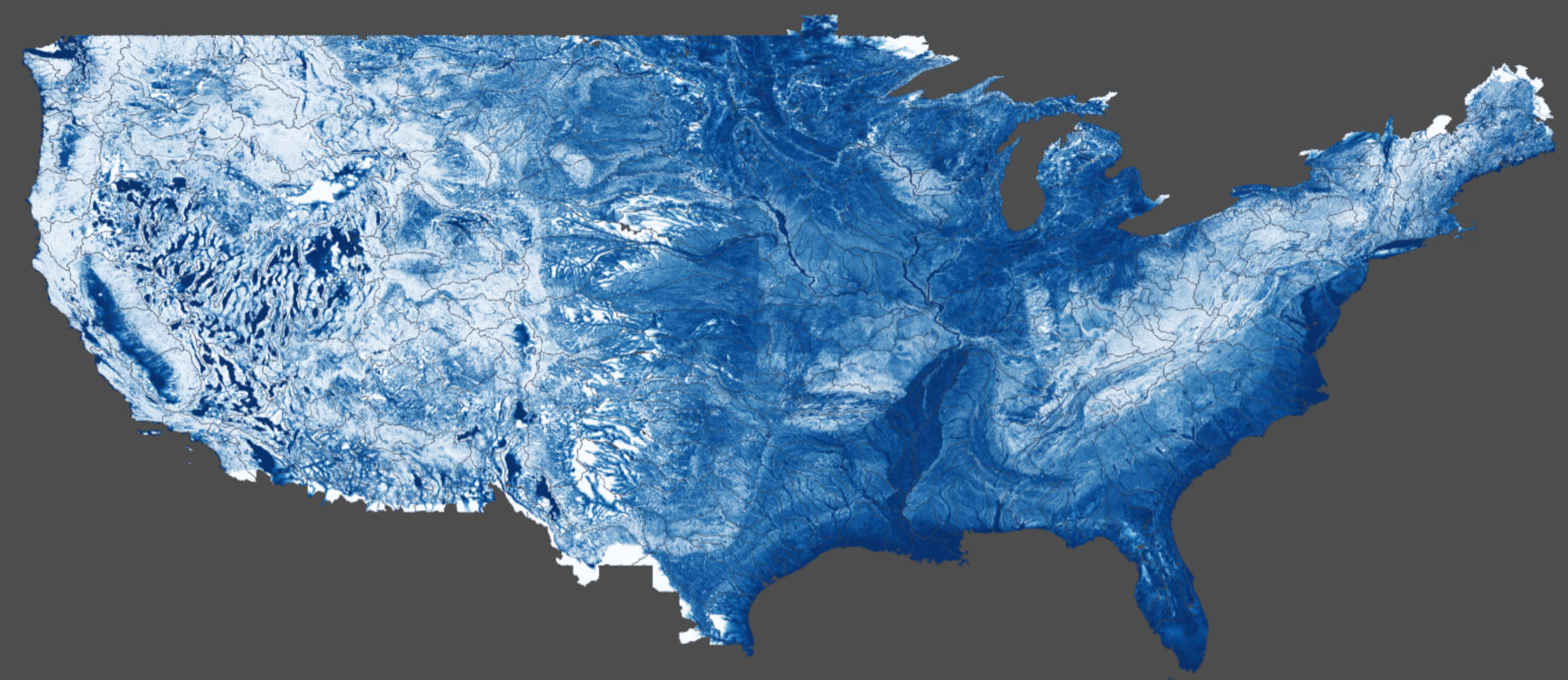 National Elevation Dataset (10m cells)
used for existing flood inundation mapping
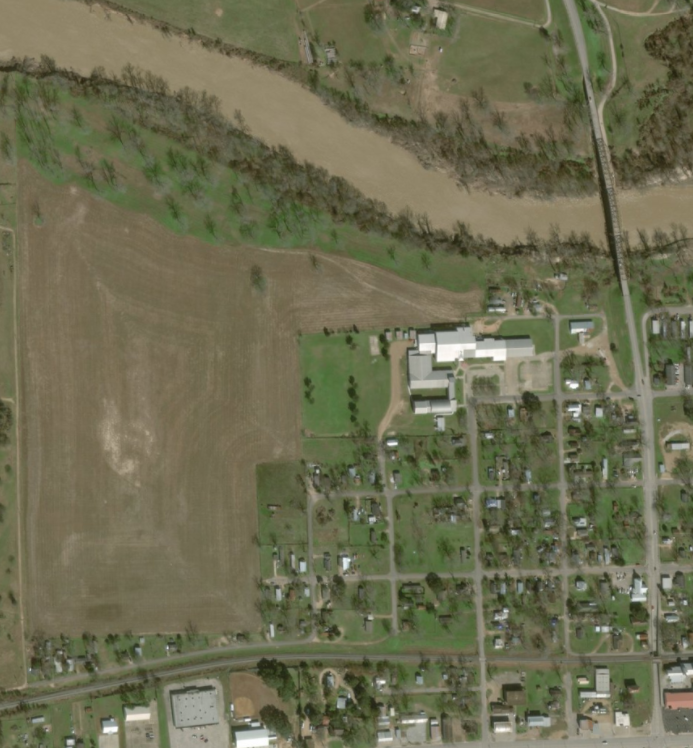 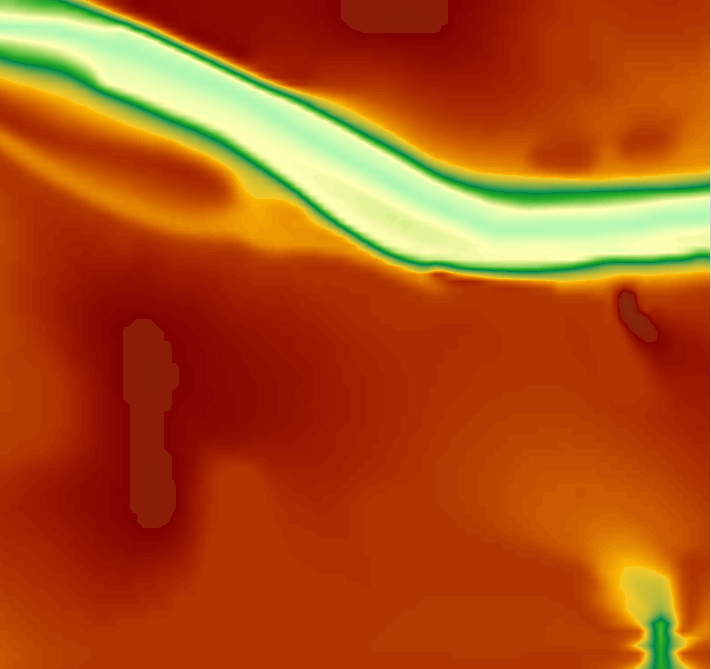 New LIDAR data (1m cells)
Makes much better inundation maps
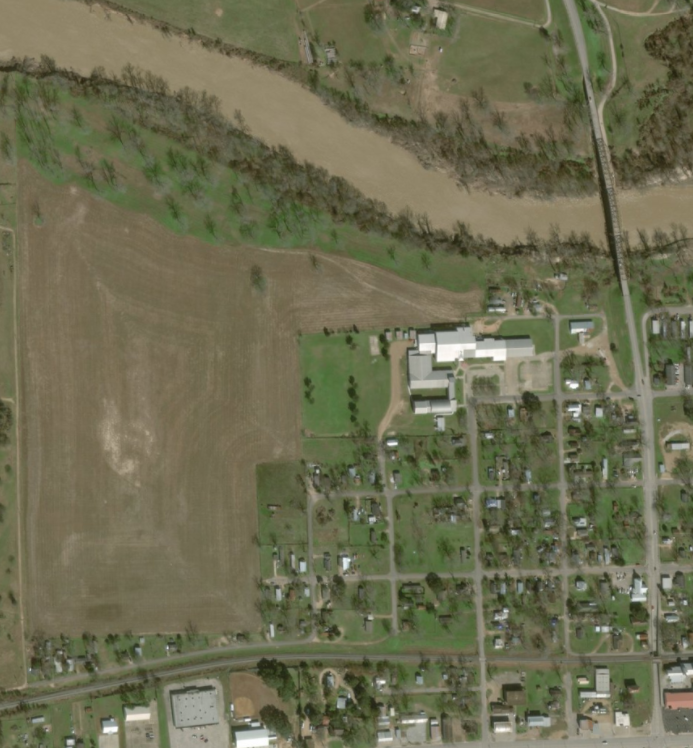 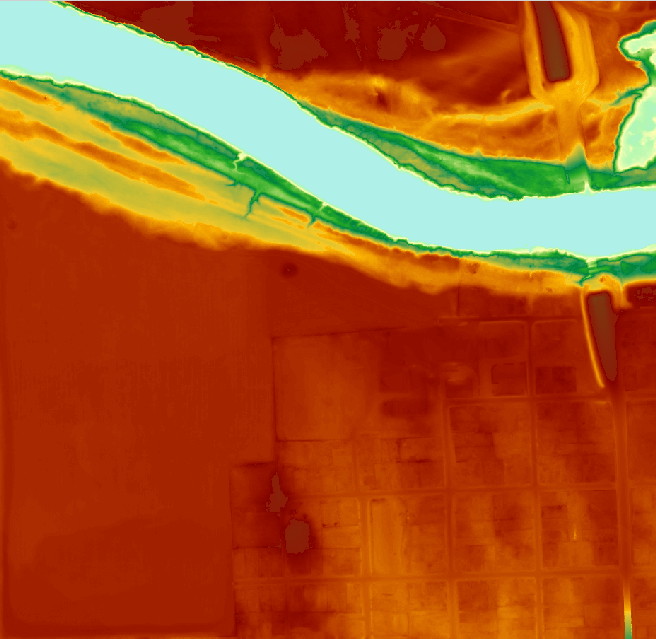 New LIDAR data is 100 times denser
National Elevation 
Dataset
1 cell
10m x 10m
100 cells
1m x 1m
New LIDAR for 
Columbus
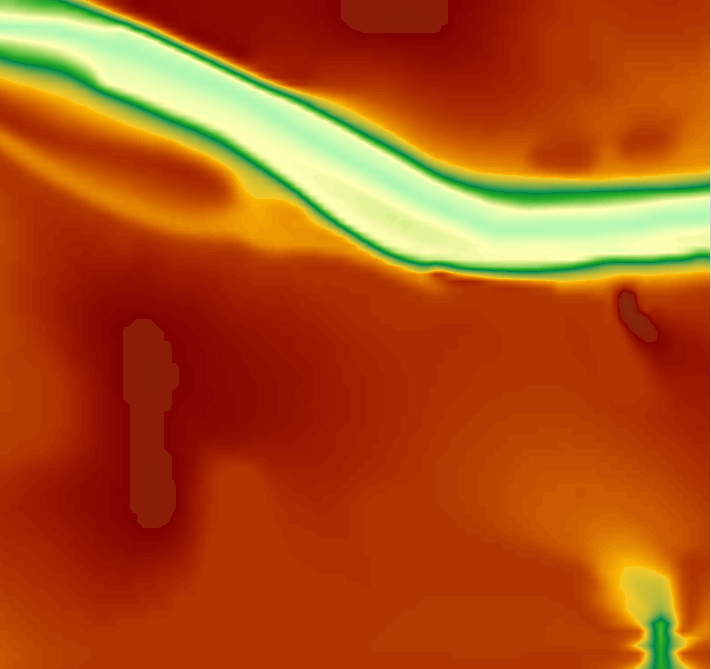 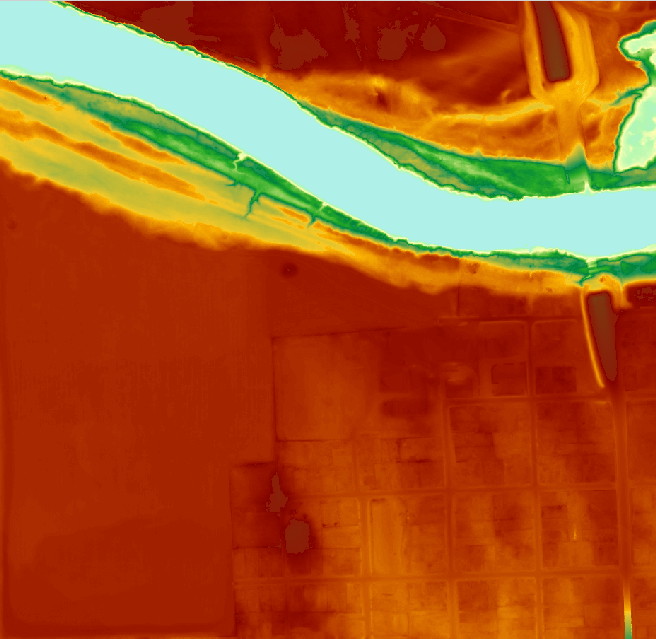 LIDAR is critical for accurate terrain description
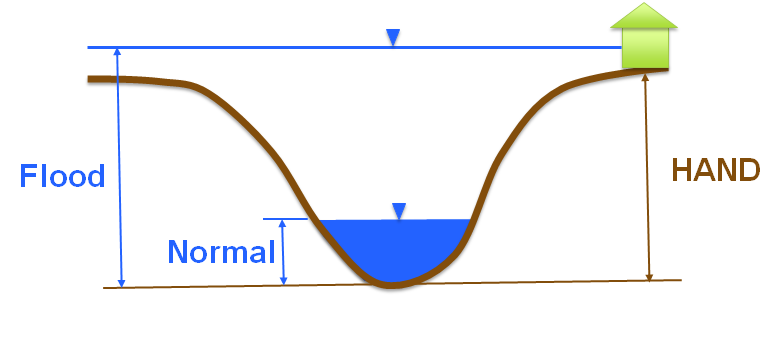 Surface Profile using LIDAR
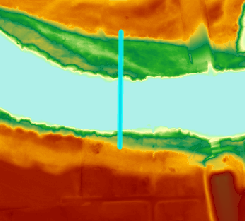 This LIDAR cannot see under water
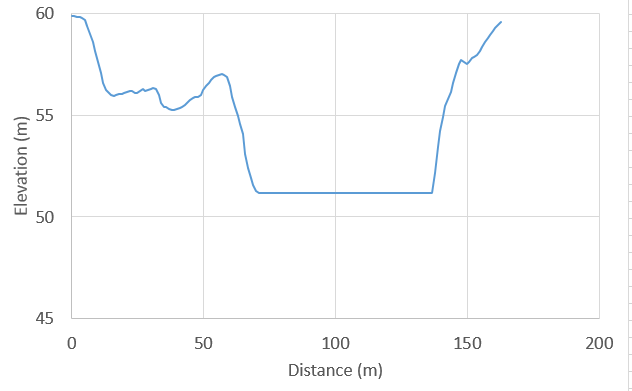 Water Surface
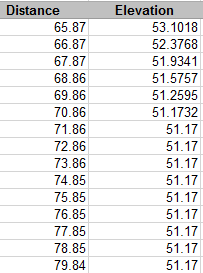 Where is the 
channel bed?
We need a survey of Colorado river bathymetry
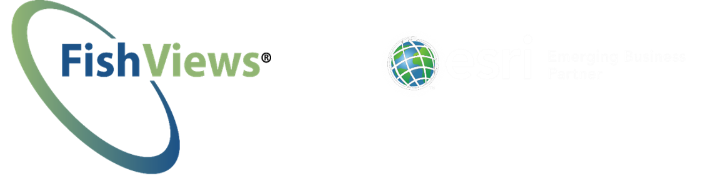 Detailed Bathymetry Data Collected using Boats
Survey using sonar and couple with surface imagery
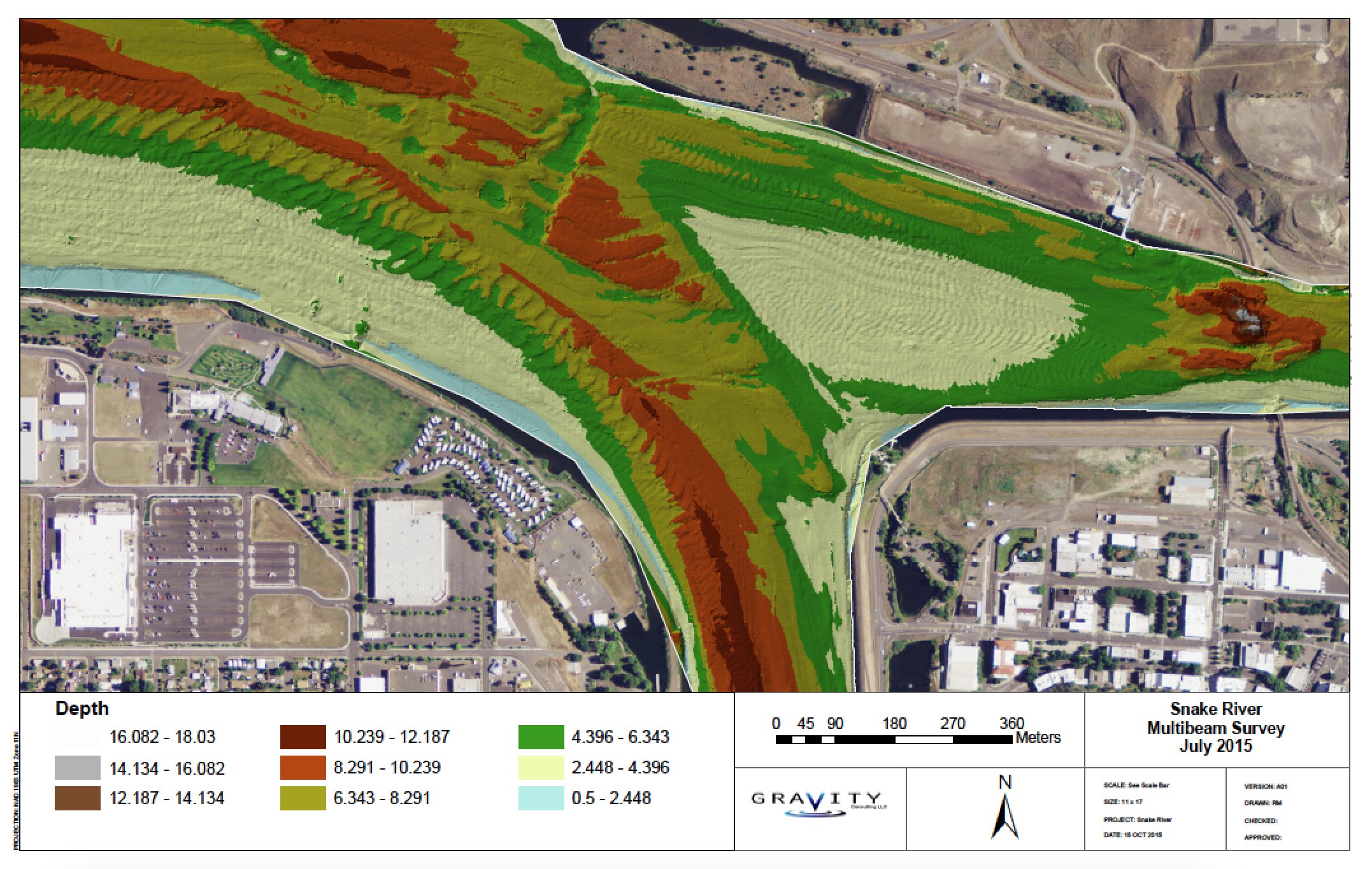 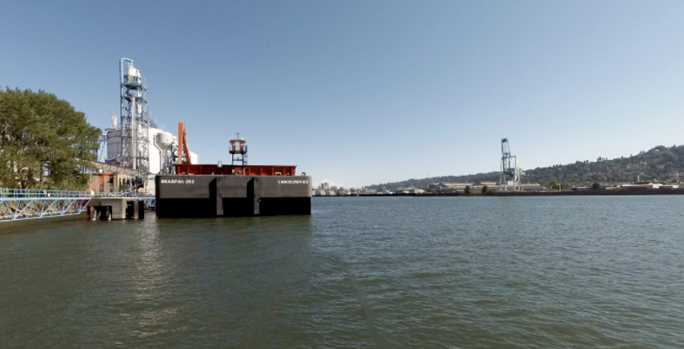 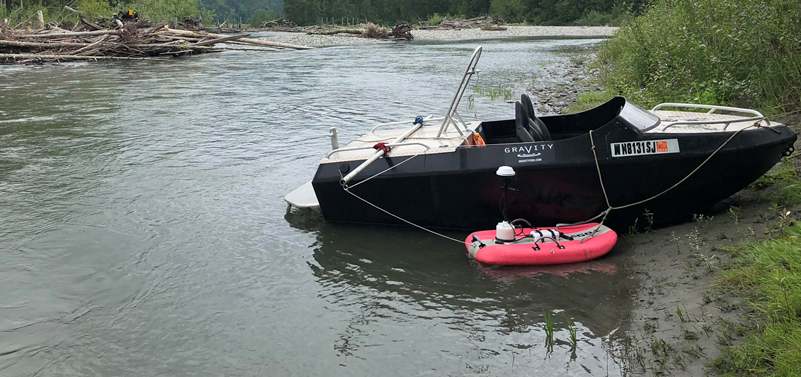 HEC River Analysis System
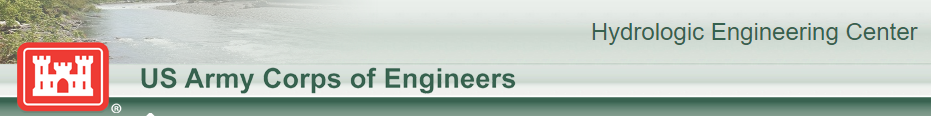 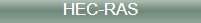 1-D and 2-D Steady and 
Unsteady Flow Analysis
Inundation Mapping
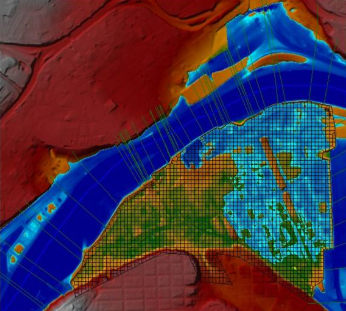 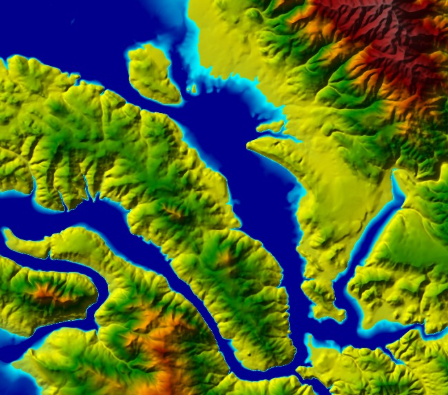 Apply at critical overflow locations on main rivers
Flood Inundation Mapping for Colorado, Wharton and Matagorda Counties
Three questions:

 What has been done?

 What needs to be done?
Enhanced inundation mapping
Flood impact assessment
Densified Water Measurement

 How much will it cost per county?
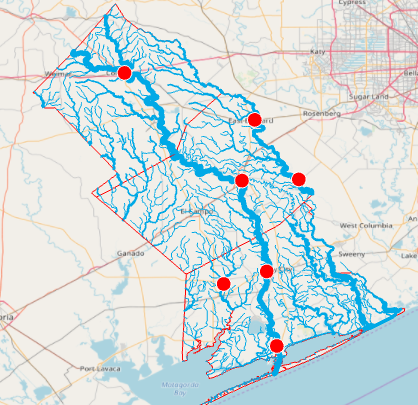 Flood Operational Maps
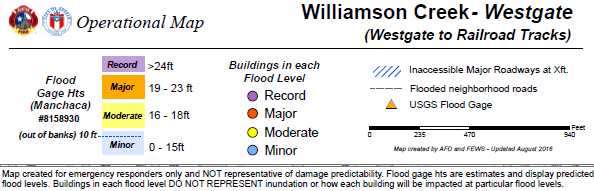 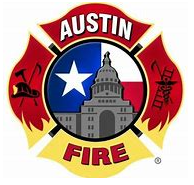 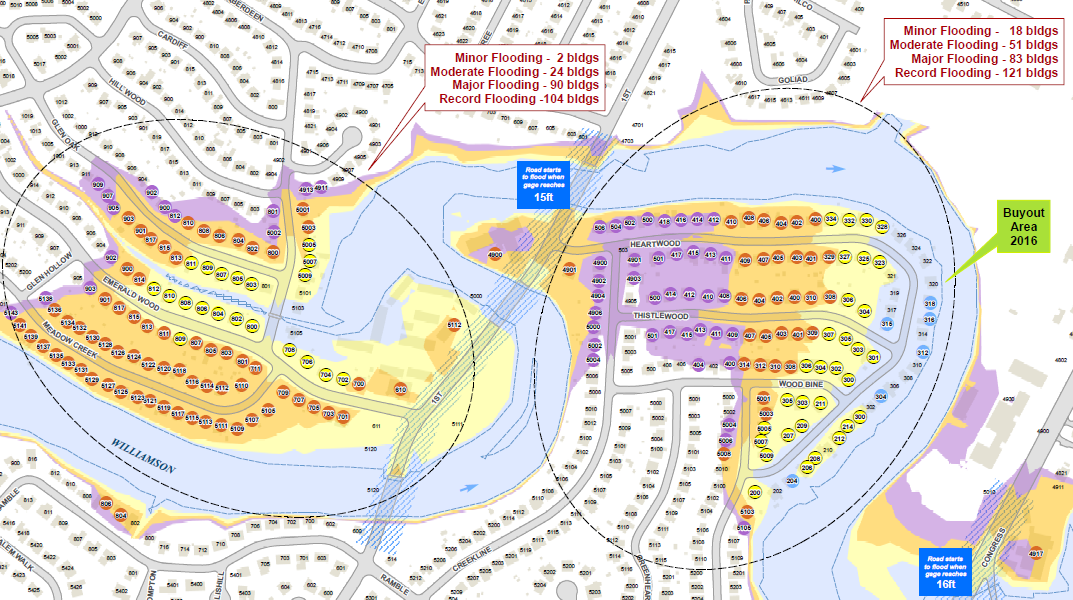 Potentially flooded
neighborhoods
Flood depth in houses
3ft 

6” – 3 ft

< 6”
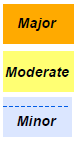 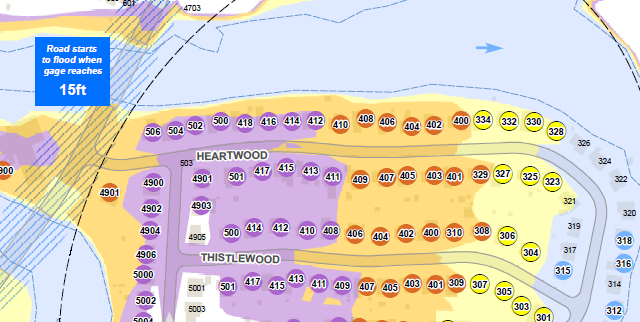 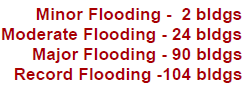 Common Operating Picture for each County
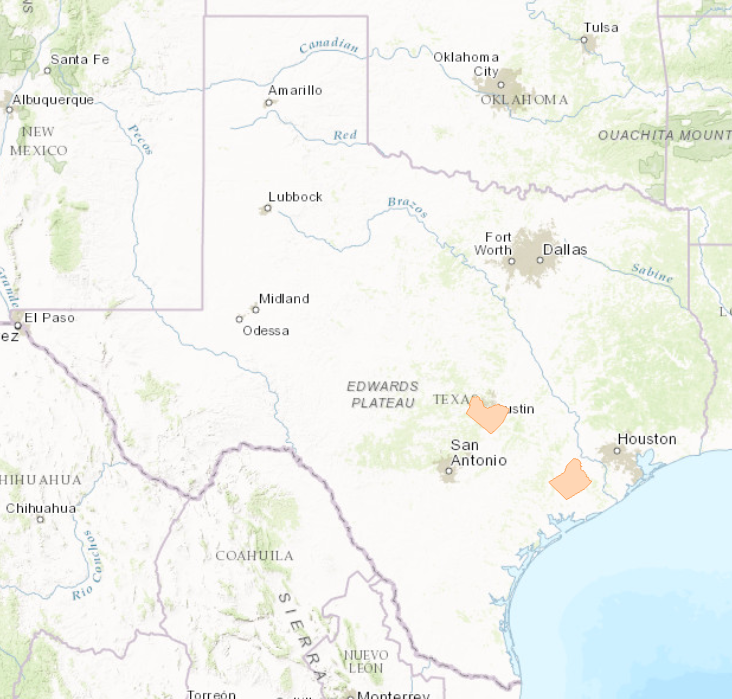 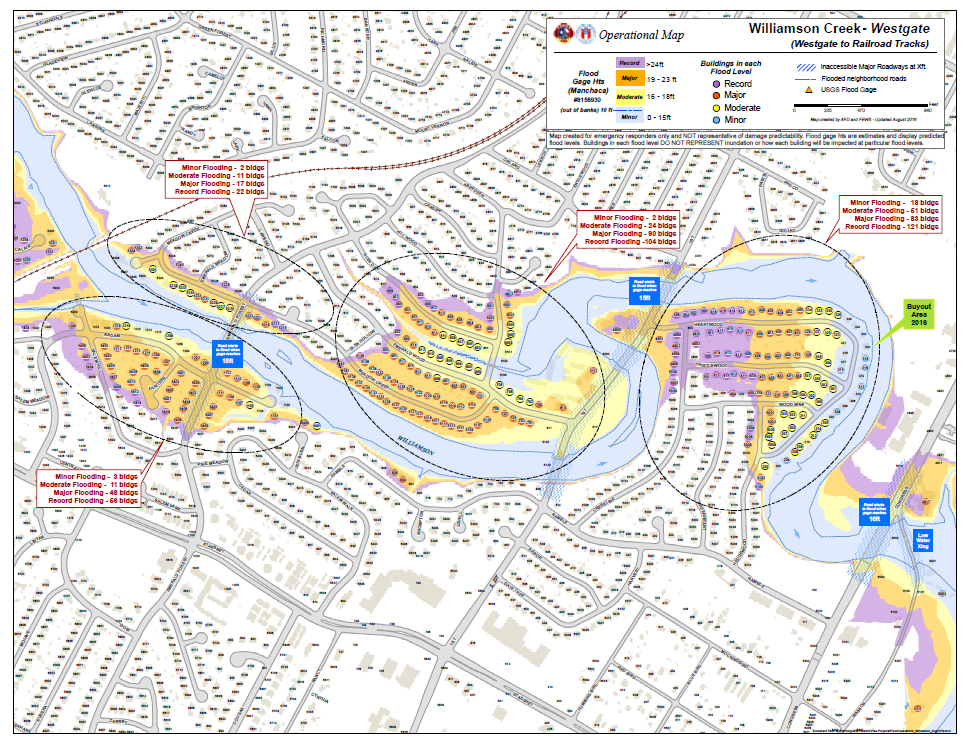 Summarize information for 
urban counties
Prepare information for
rural counties
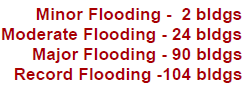 Travis
Wharton
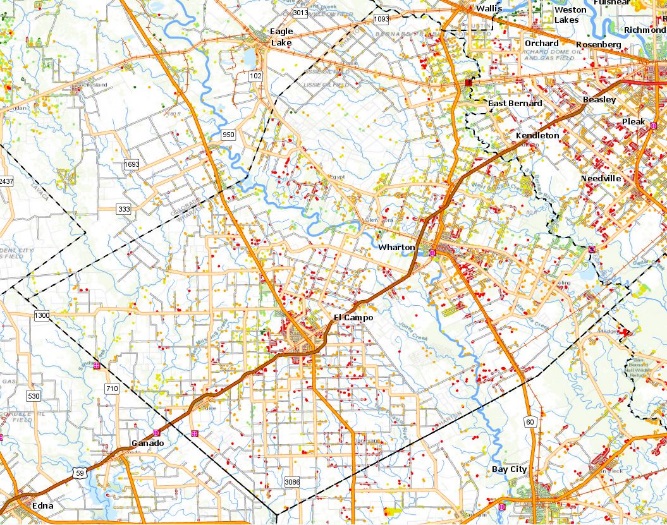 Identify neighborhoods at risk from flooding
using FEMA flood maps and interaction 
with county Emergency Management Coordinator
… Buildings
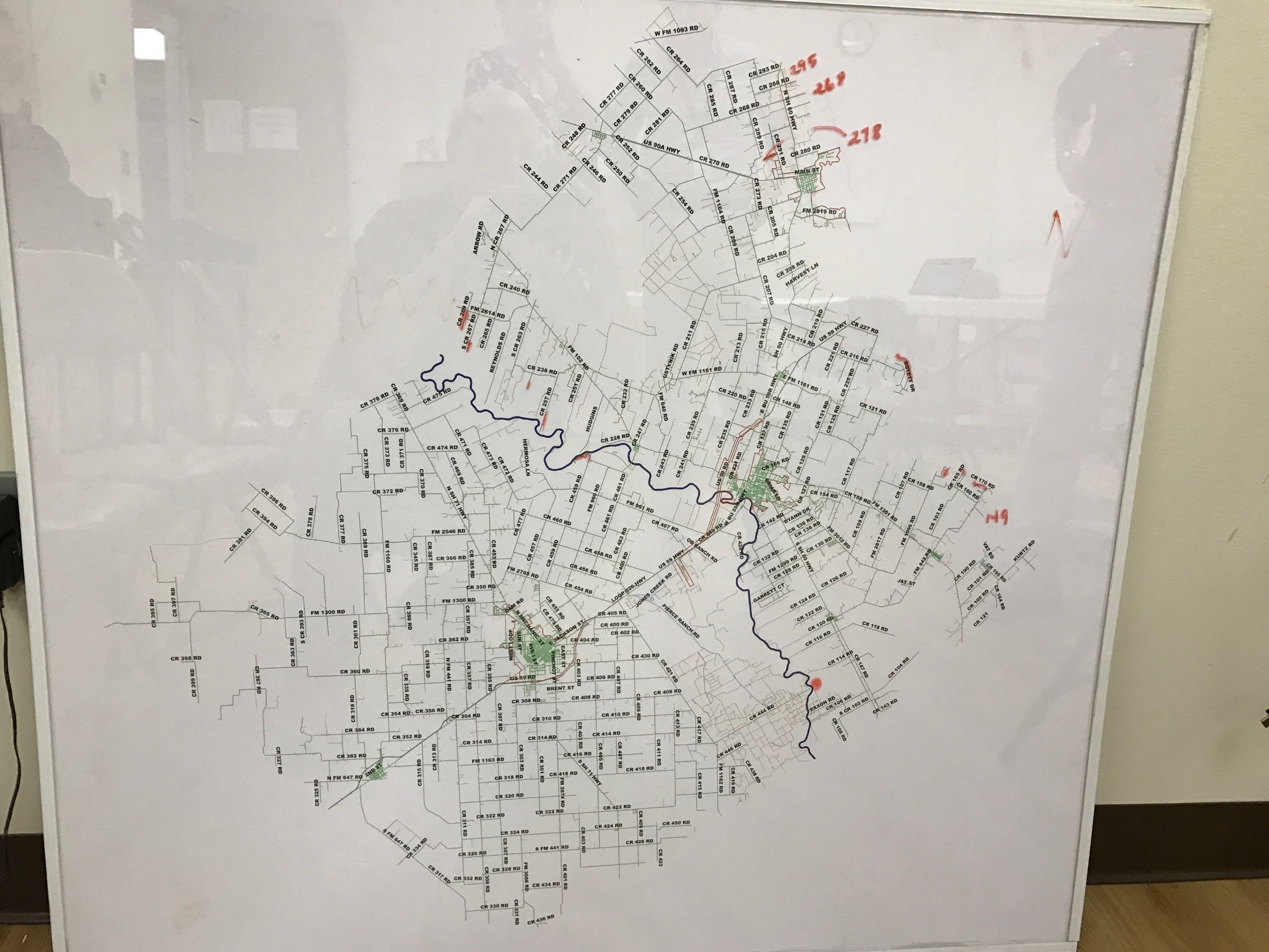 Wharton County Map 
under glass:
Used for incident location, road closures, field notes…
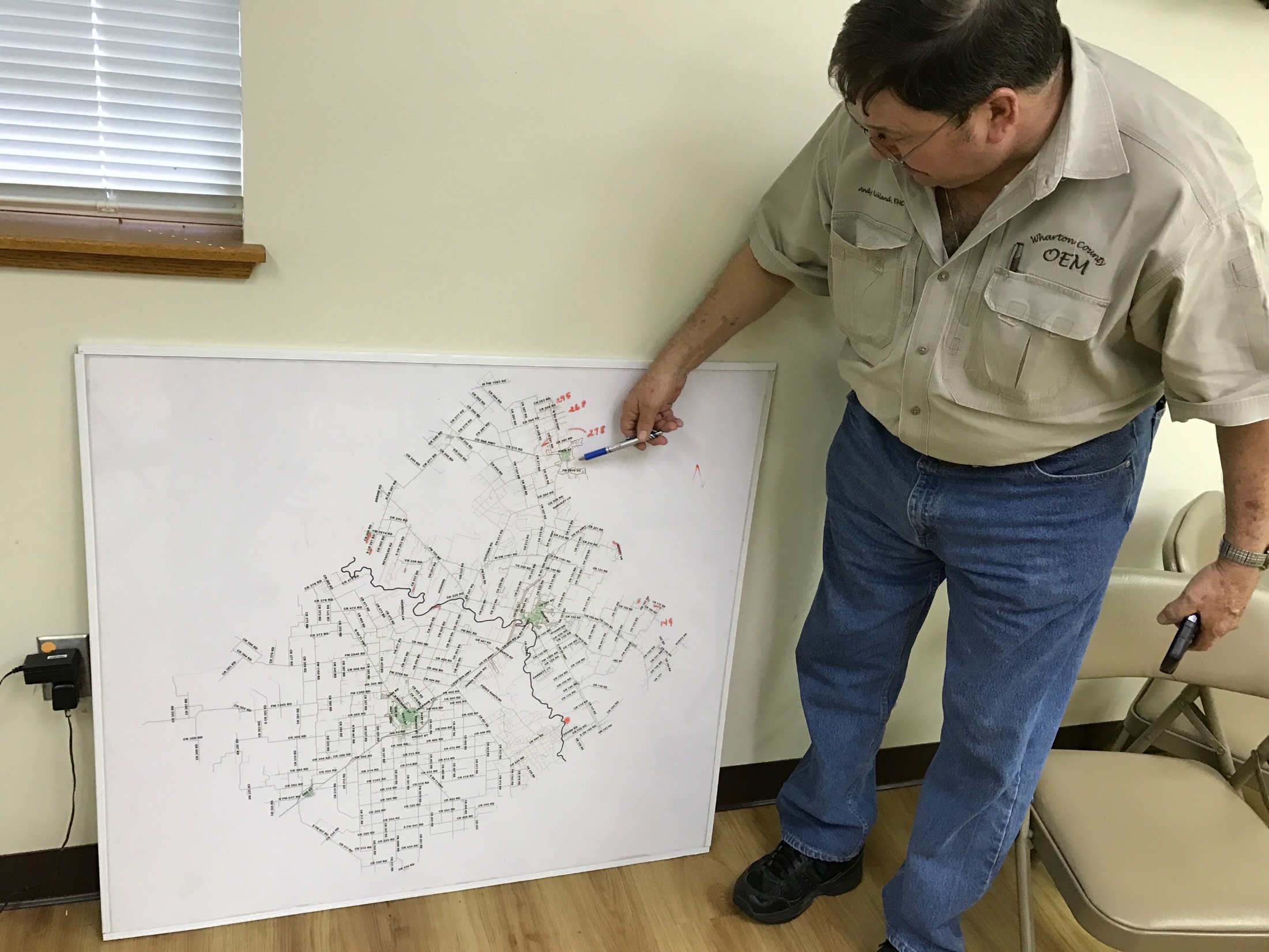 Strategic Flood Base Map for Wharton County
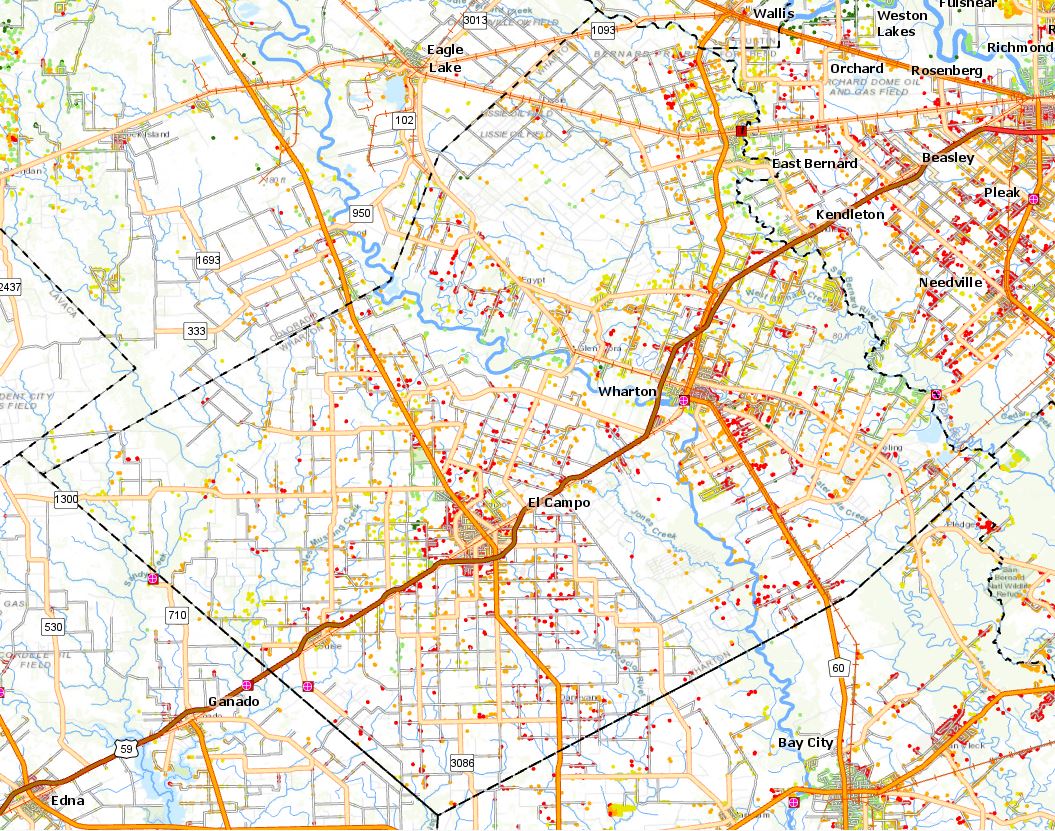 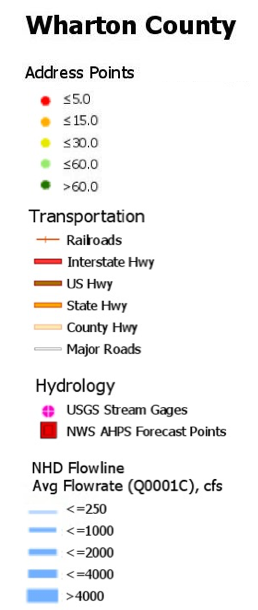 Pin to Flood Map Application (for first responders)
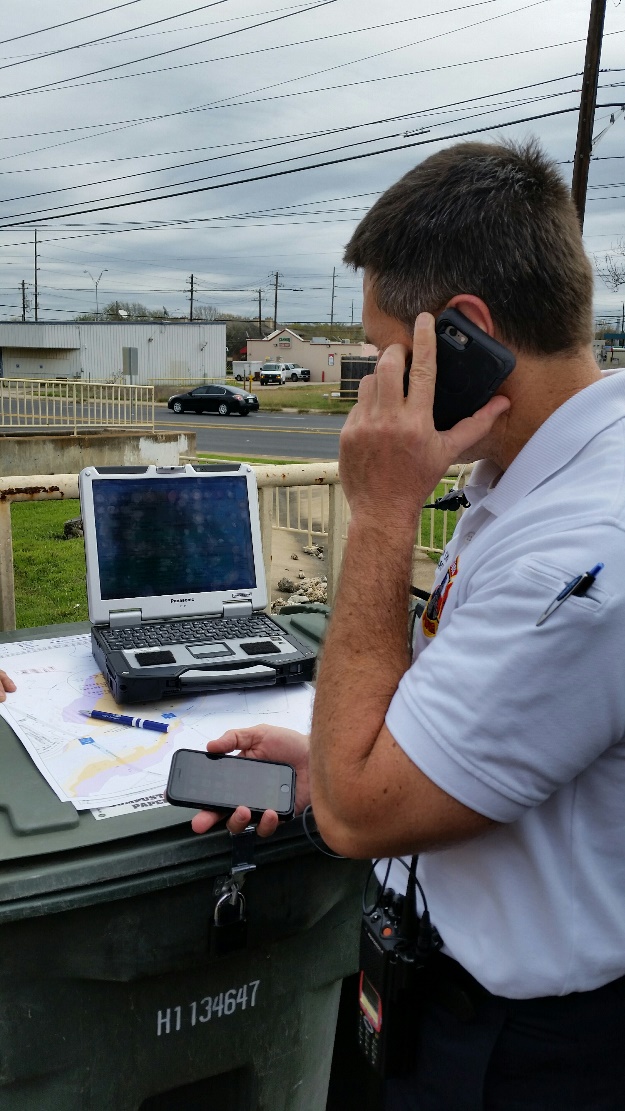 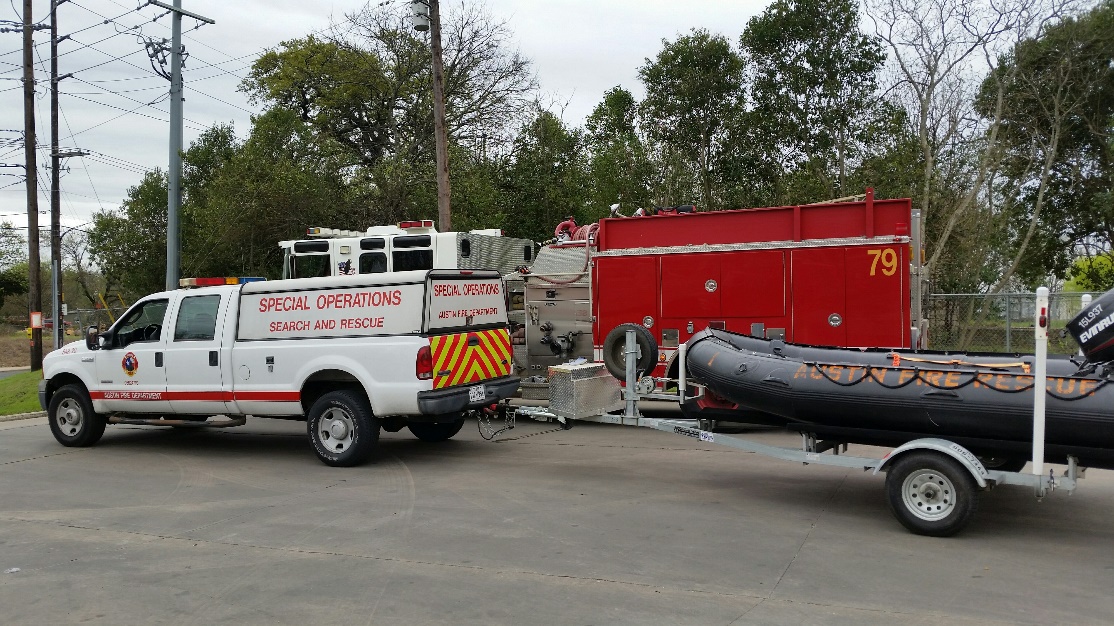 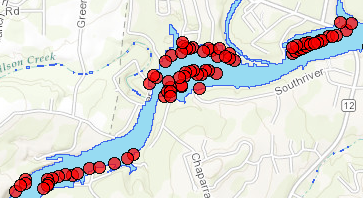 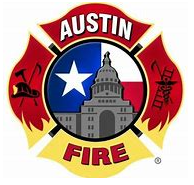 Local Impact in this area
Rock on road at current water level
Point location sent in by text
Inundation map
Chief Todd Pomroy, Austin Fire Department
Flood Inundation Mapping for Colorado, Wharton and Matagorda Counties
Three questions:

 What has been done?

 What needs to be done?
Enhanced inundation mapping
Flood impact assessment
Densified Water Measurement

 How much will it cost?
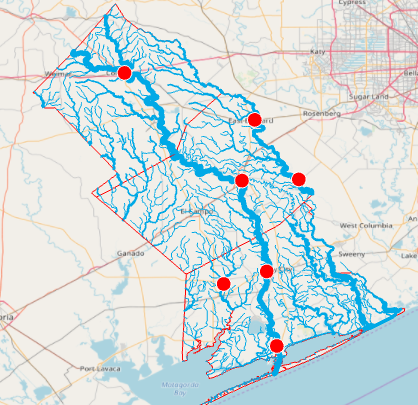 Current and Forthcoming River Forecast Systems
Densified Forecasting Requires Densified Measurement
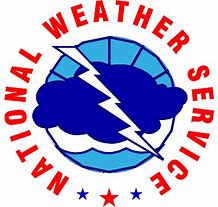 Forthcoming
Forecasting and inundation mapping 
covering 3274 river miles
Short-term forecast updated hourly
Medium-term forecast updated 6-hourly
Current
7 forecast points
3 inundation maps covering 35 river miles
Updated 6-hourly
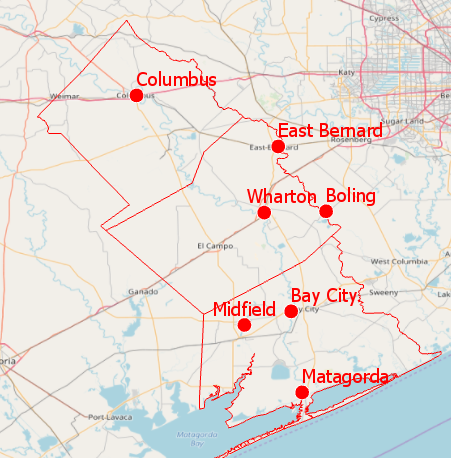 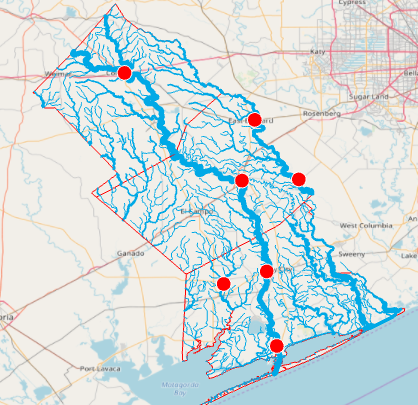 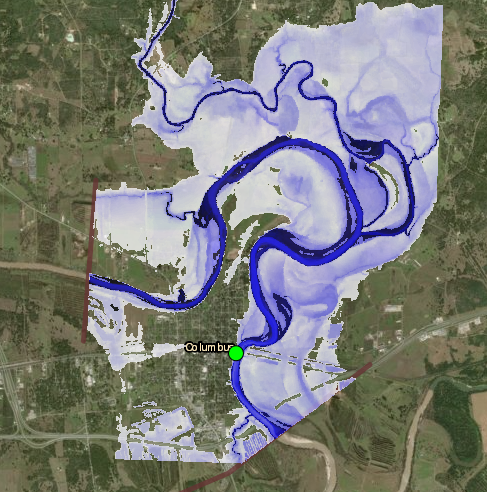 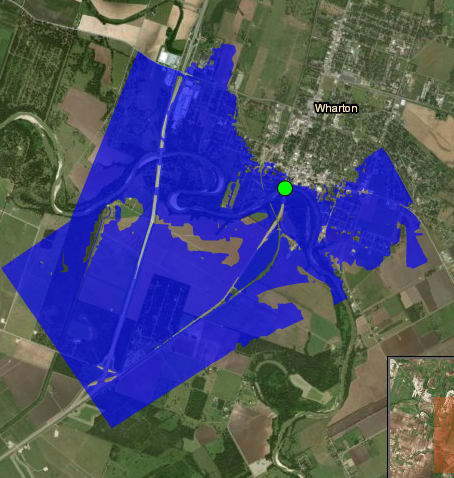 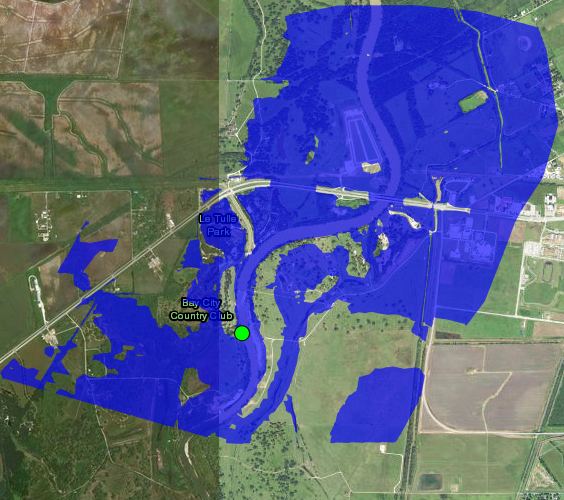 Three Tier Water Measurement Plan
Tier 1: Gold Standard USGS Gages 
    – measure everything
Tier 2: Radar Sensors on Bridges (TxDOT) 
        – medium and high flows
Cost
Tier 3: Water Level Sensors 
        – low water crossings
27,000 Texas bridges on 15,700 stream reaches forecast by the National Water Model
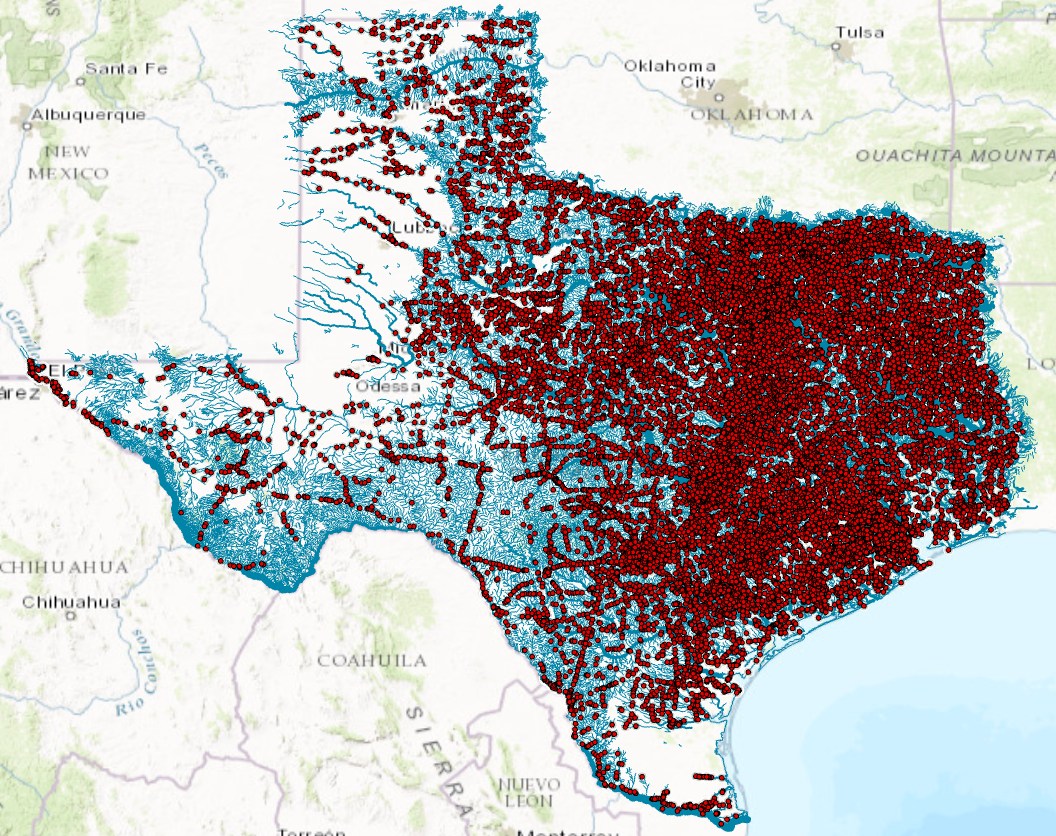 Flood forecasting system 

for Texas Bridges
Radar Measurement Technologies
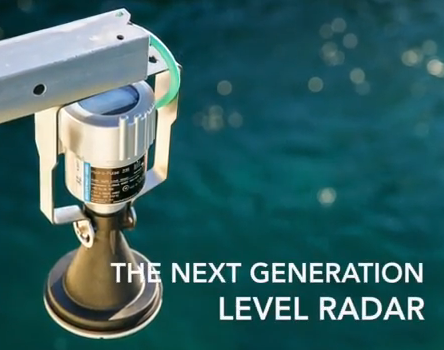 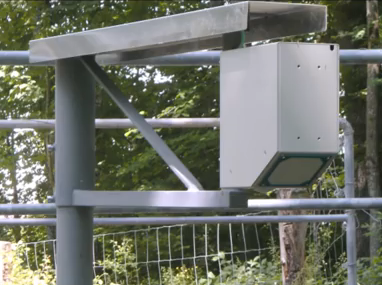 Measures surface velocity
Measures water level
Densified forecasting requires densified measurement
Radar Measurement of Discharge
Combine with Acoustic Doppler Current Profiler 

velocity profile

to get discharge
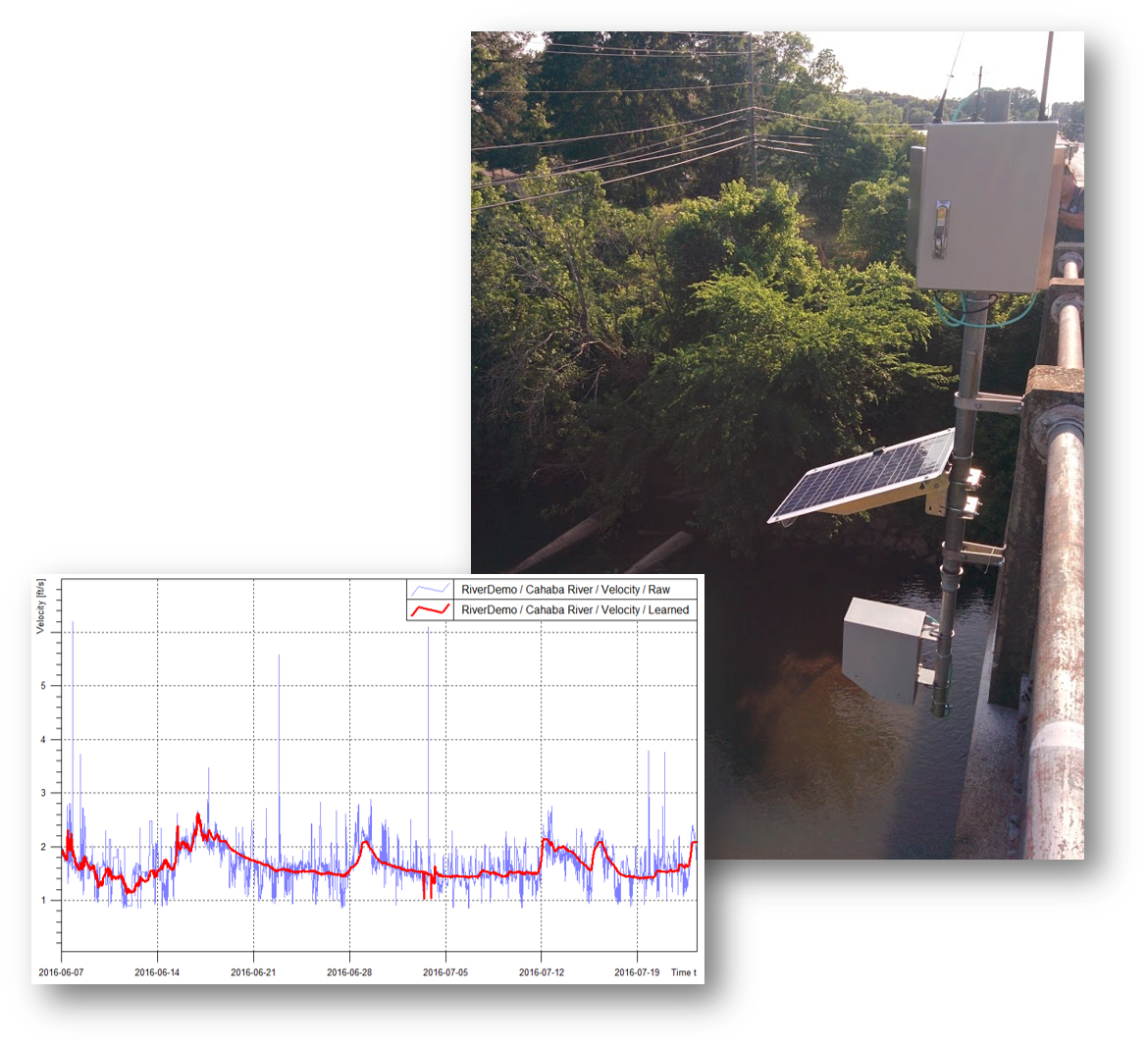 Measure velocity at one 

point on water surface
Radar Streamflow Measurement on I-10
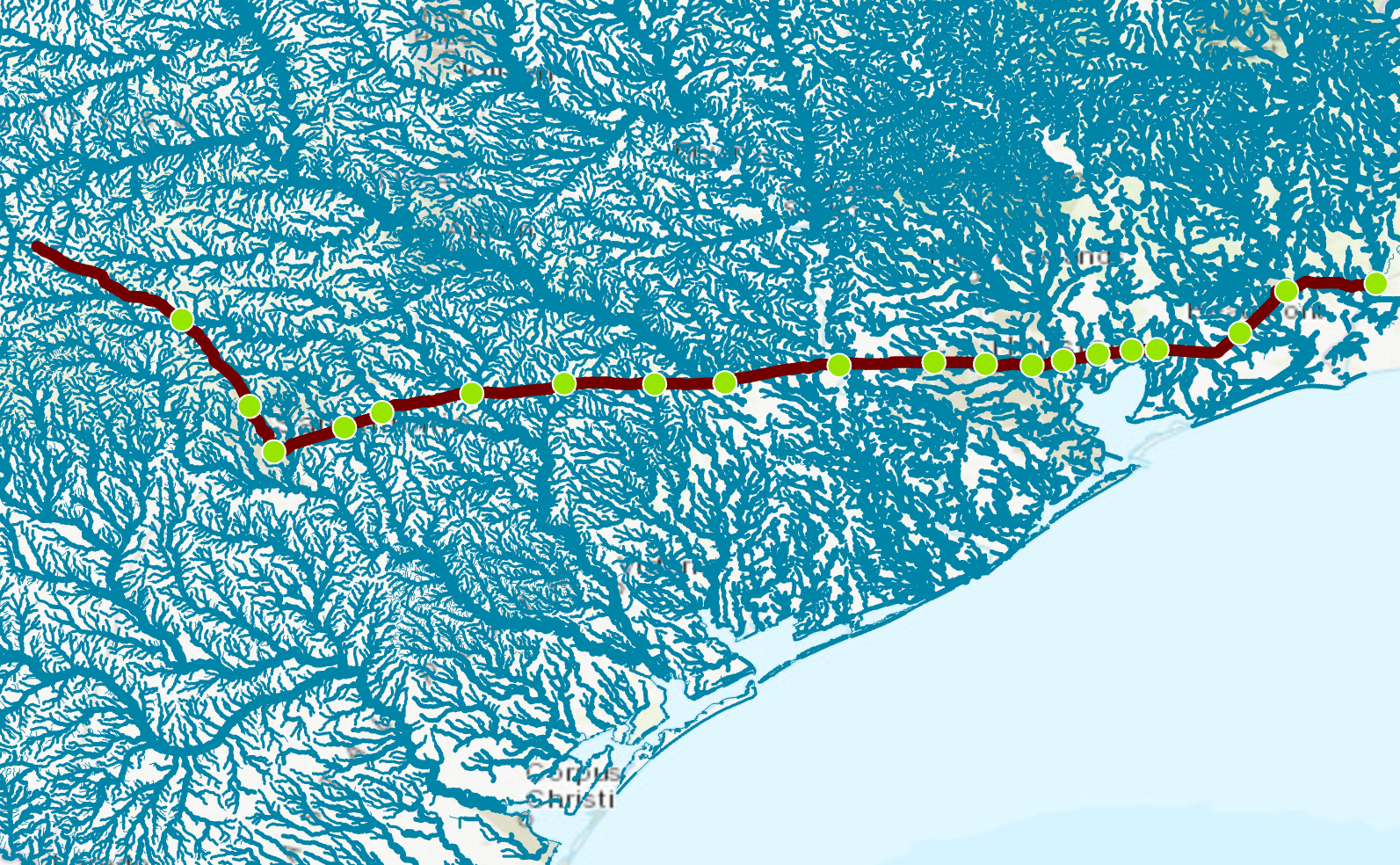 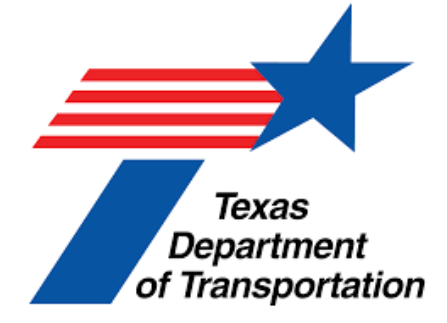 20 Sensors from San Antonio
 to LA border
Real-Time Water Level Measurement in Hays County
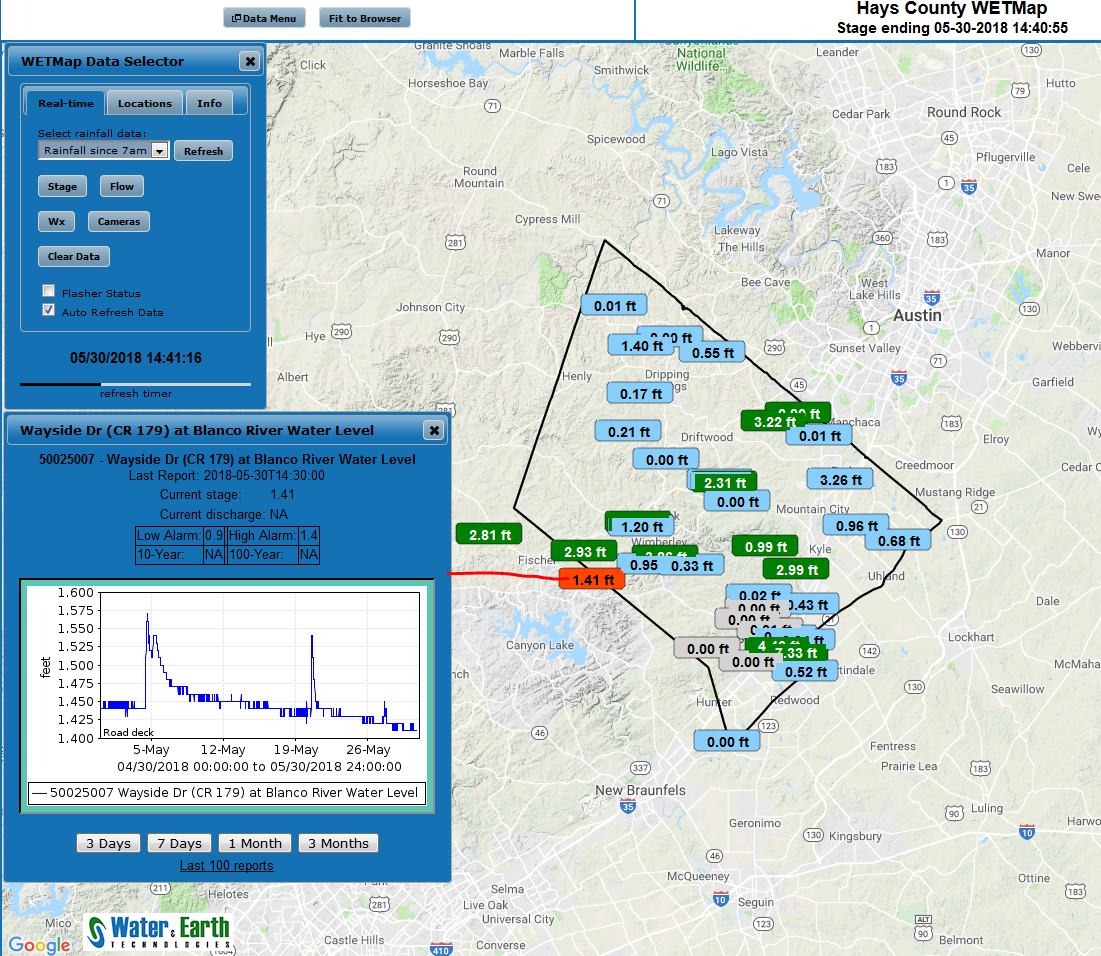 Flood Inundation Mapping for Colorado, Wharton and Matagorda Counties
Three questions:

 What has been done?

 What needs to be done?
Enhanced inundation mapping
Flood impact assessment
Densified Water Measurement

 How much will it cost per county?
Low 6-figures
High 6-figures 
to low 7 figures